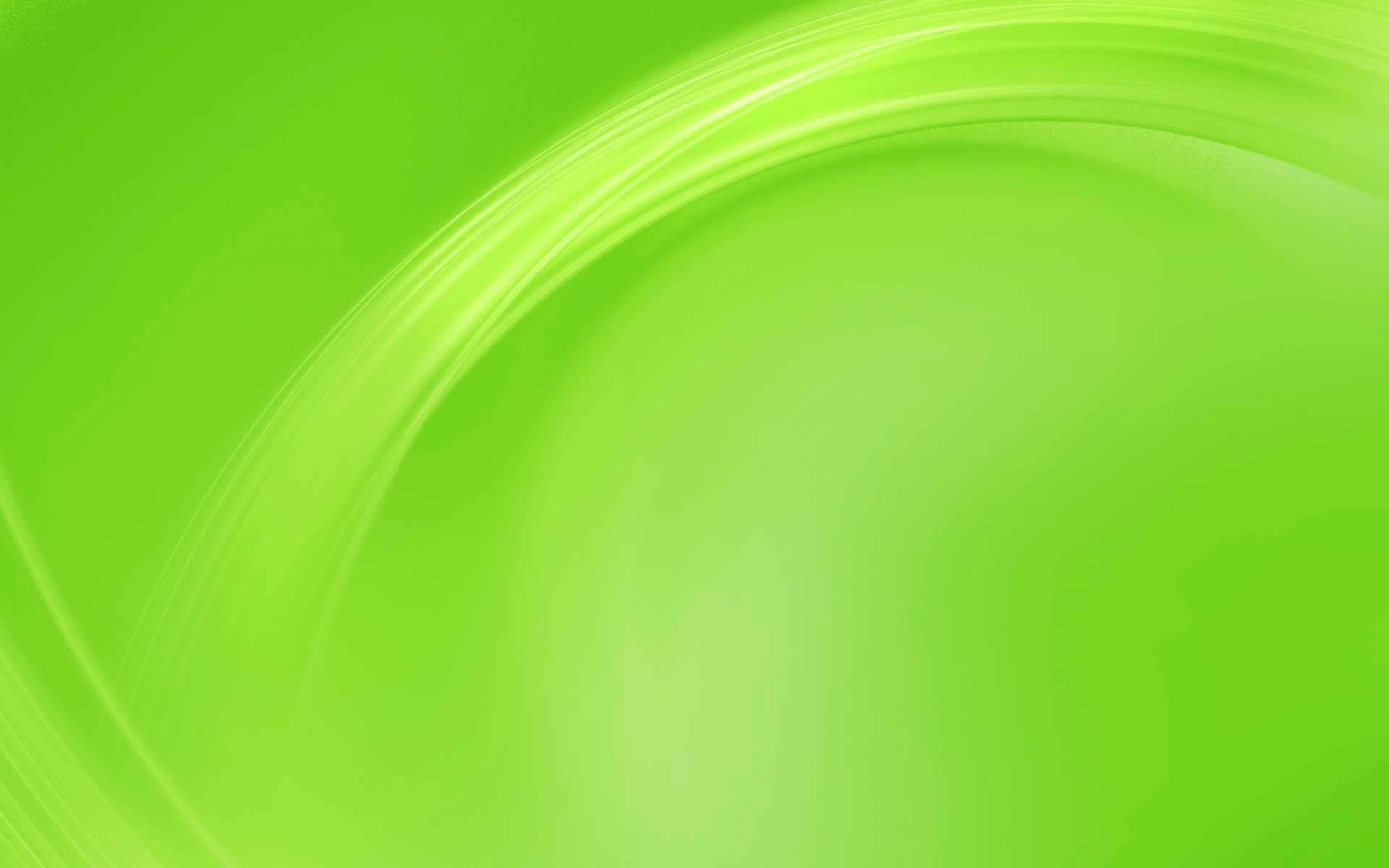 МУНИЦИПАЛЬНОЕ АВТОНОМНОЕ ДОШКОЛЬНОЕ ОБРАЗОВАТЕЛЬНОЕ УЧРЕЖДЕНИЕ НОВОУРАЛЬСКОГО ГОРОДСКОГО ОКРУГА- детский сад «Росток» (МАДОУ детский сад «Росток»)Детский сад № 35 «Аленький цветочек»

Многофункциональное пособие 
по программе «РАЗВИТИЕ»
«УМНЫЙ ПЛАНШЕТ»
Автор пособия
Воспитатель: Новикова Светлана Михайловна
Высшая квалификационная категория
МАДОУ  д/с «Росток» 
д.с № 35 «Аленький цветочек»
Новоуральск 2024г.
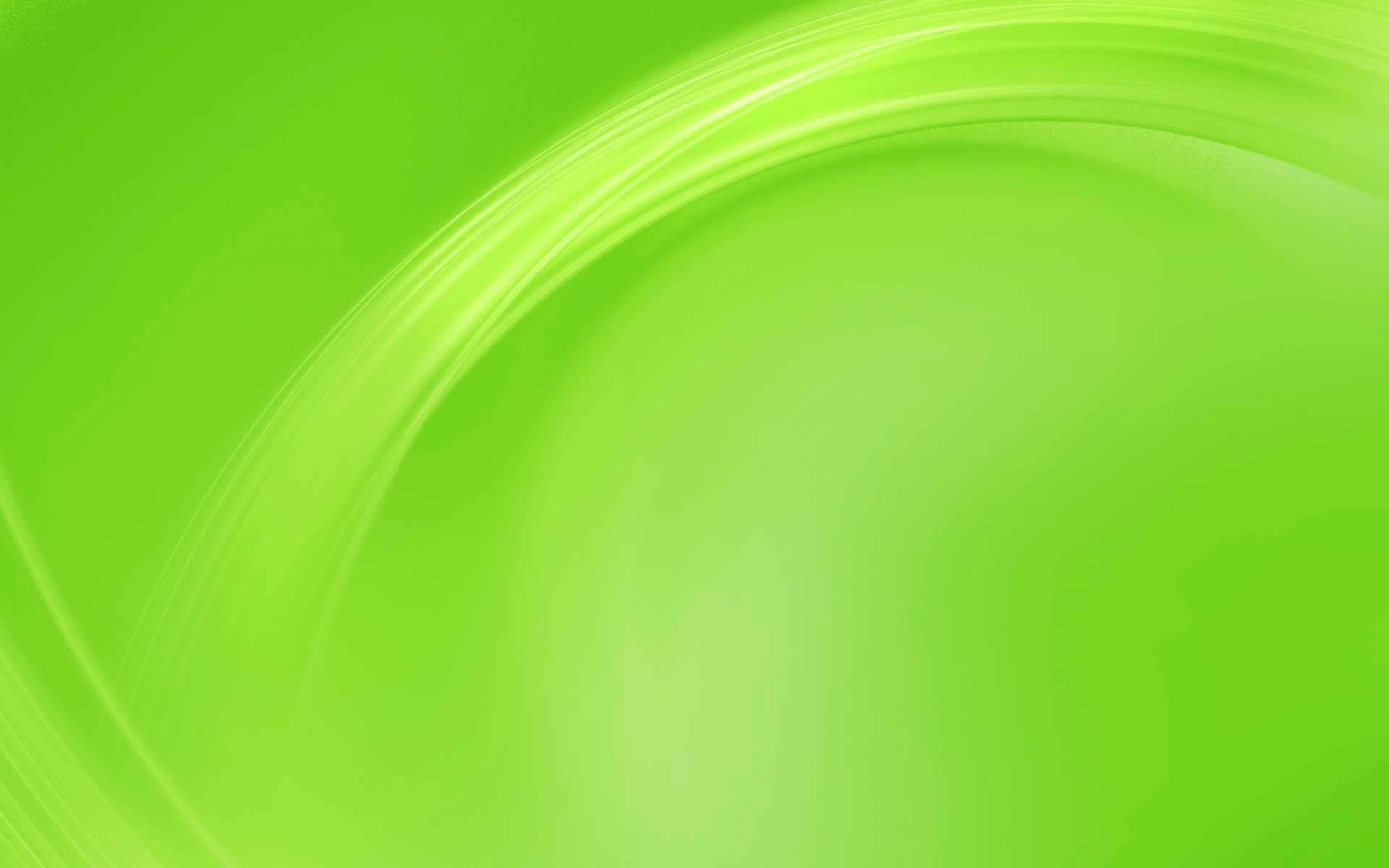 Умный планшет
Данное пособие предназначено для детей 5 – 7 лет
Цель пособия : 
Развитие элементов логического мышления и элементарных математических представлений. Развитие речи.
Задачи:
Формировать пространственное представление и наглядно-образное мышление; 
Закреплять навык счёта в пределах 10;
-Закреплять знания детей об отличительных признаках фруктов и овощей, домашних и диких животных, одежды по сезонам;
-Активизировать речевую активность путём взаимодействия со сверстниками, взрослым.
-Развивать воображение посредством составления предложений с опорой на заместители;
Учить образованию множественного числа существительных и согласованию существительных с числительными;
Поддерживать у детей инициативу, самостоятельность, творчество, сообразительность посредством совместной деятельности.
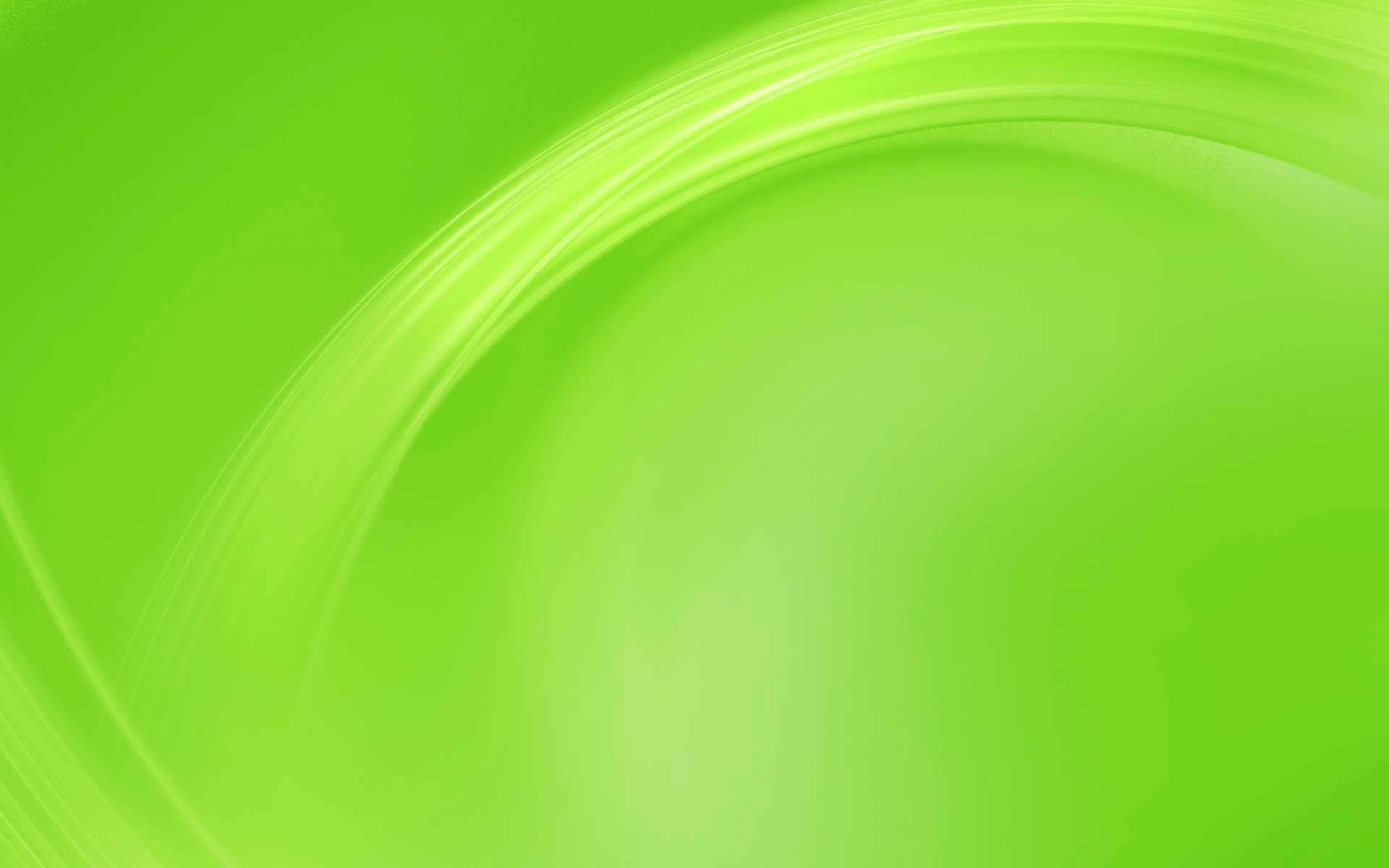 Умный планшет
Практичность и оригинальность пособия:
- Удобно в использовании, его легко размещать там, где это необходимо;
-Является многофункциональным, эстетичным, безопасным, мобильным и 
легким в использовании;
-Дает возможность детям играть не только в уже знакомые игры, но и
 придумывать свои;
-Дает возможность педагогу работать как индивидуально, так и с малыми 
группами;
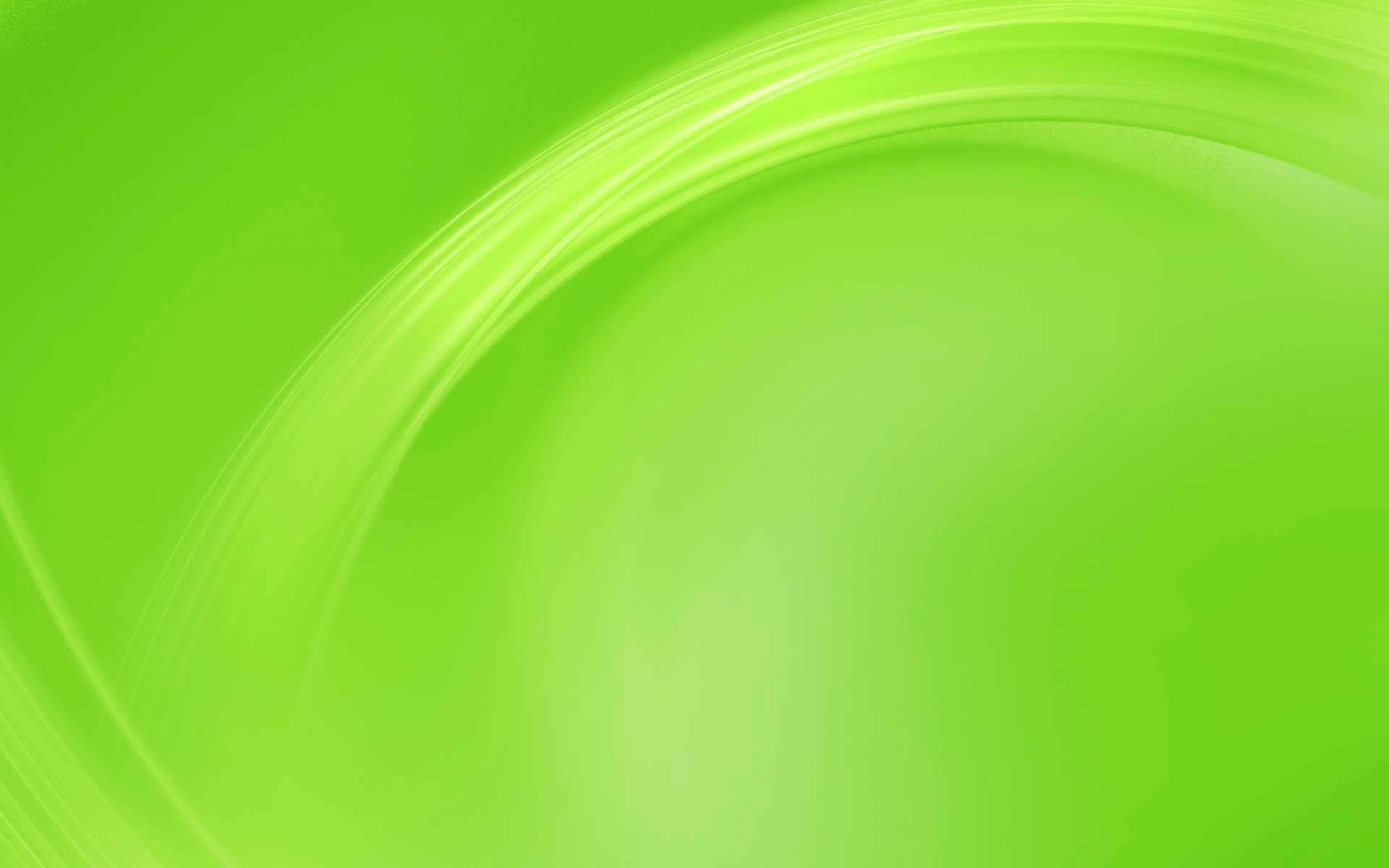 Умный планшет
Характеристика пособия:
Планшет размером 38x 38 cм., изготовлен  из панели ПВХ и обклеен с одной стороны самоклеящейся пленкой. С первой стороны  планшет расчерчен на  36 квадратов по периметру верхней  и правой стороны приклеены цифры от 1 до 10. С другой стороны на планшете расположены  7окошек для составления предложений. К пособию прилагается разный дидактический материал в конвертах.
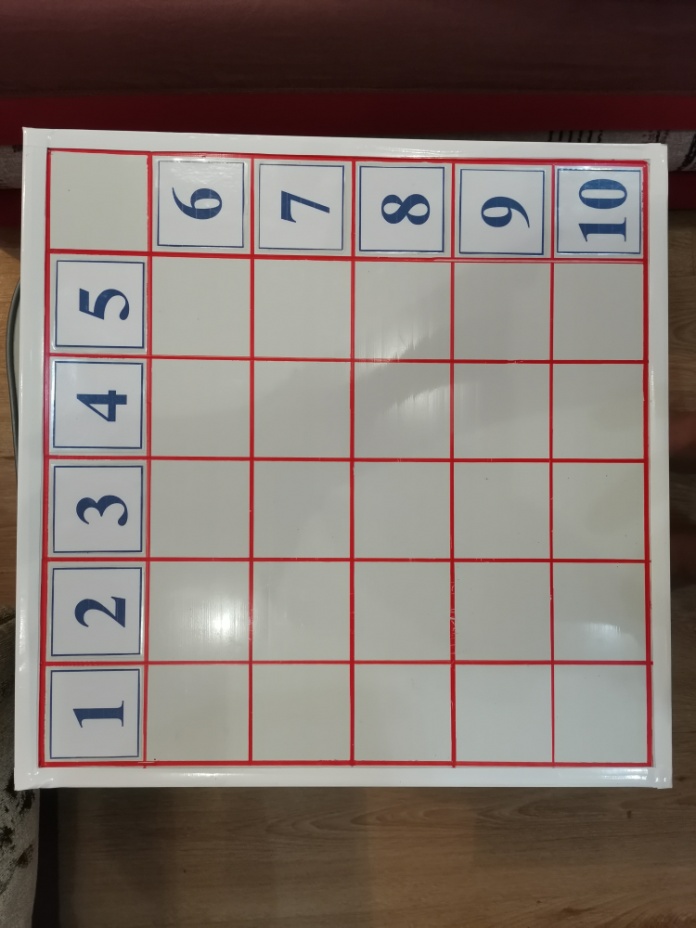 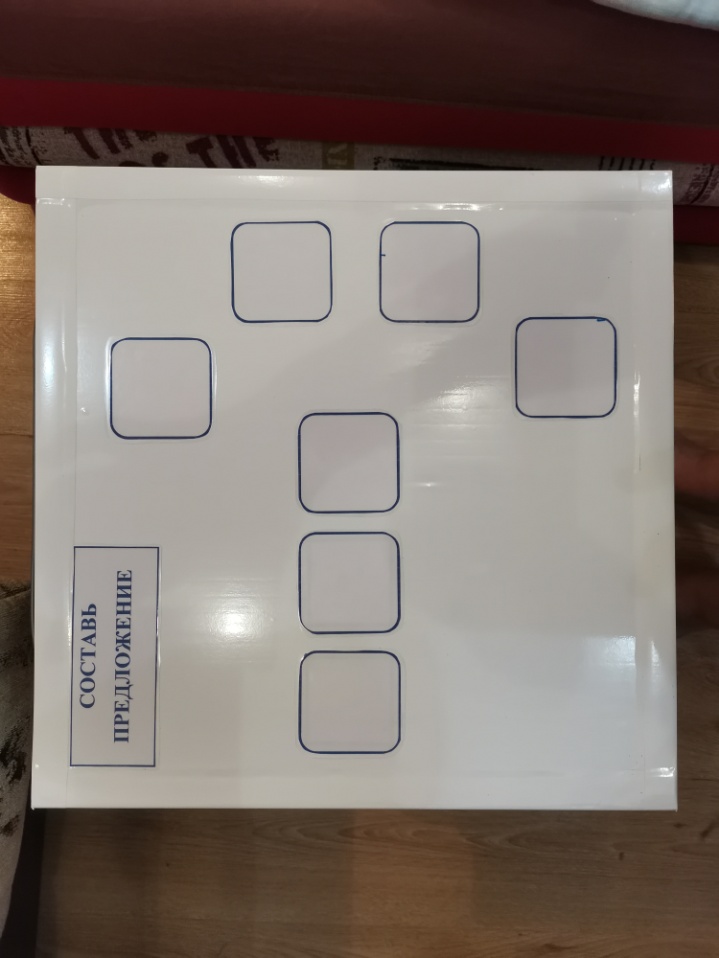 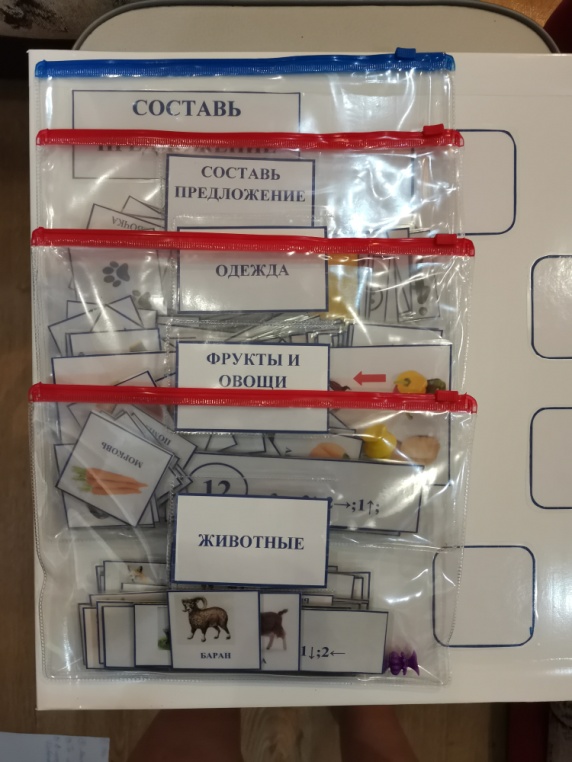 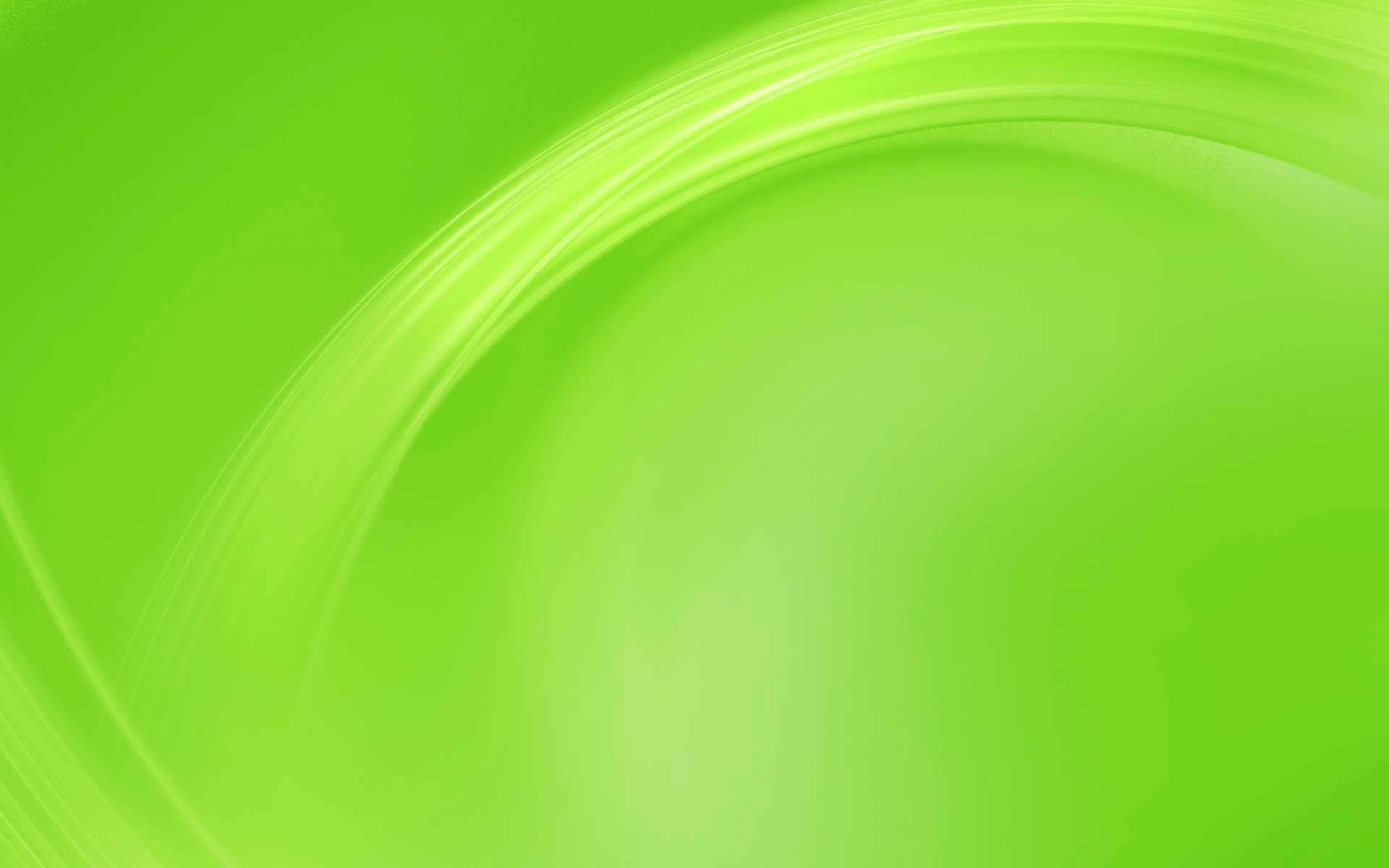 Умный планшет
Варианты игр с пособием: 
Игра № 1 «Собери овощи»
Оборудование:  карточки с изображение фруктов – 12 шт.; карточки с изображением овощей – 12 шт.; карточки – заместители – 4 шт.; алгоритм приготовления борща – 1 шт.;  фишка жёлтого цвета 1 шт.; планшет ( сторона 1) ; лист бумаги в клетку; ручка;
Ход игры:
В игре могут участвовать от 2 до 6 детей.  Все карточки фруктов и овощей делятся поровну среди детей.
 Задание: 
1.Выложить карточки  на планшете согласно адресу на оборотной стороне;
2.Каждому ребёнку убрать с планшета все фрукты и оставить овощи (по очереди);
3.Собрать овощи для борща согласно алгоритму приготовления ;
4. Записать путь передвижения с помощью цифр и стрелок;
(Дети поочерёдно передвигают фишку от 1 овоща до последнего. Фишка передвигается  строго по пустым клеткам .
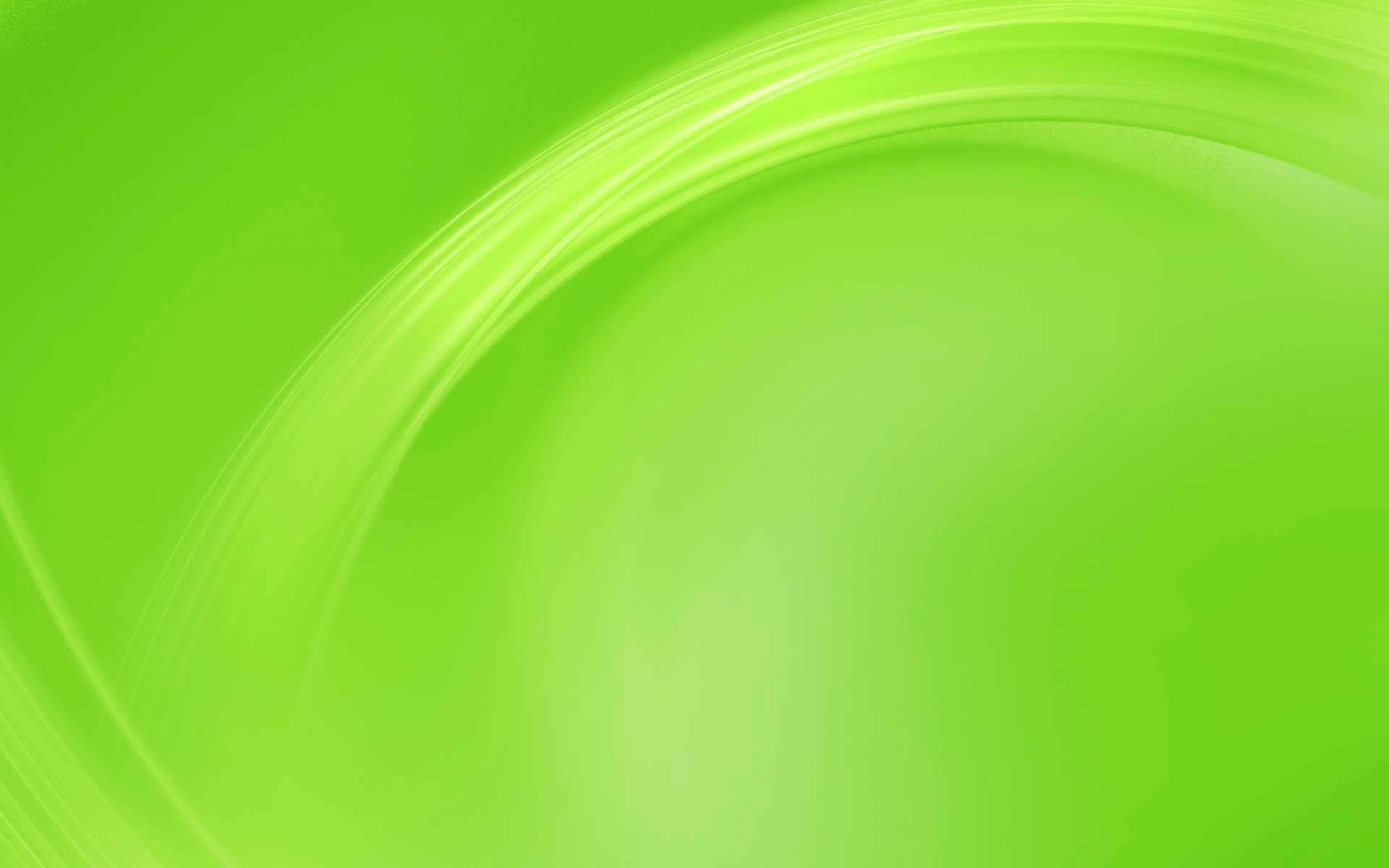 Умный планшет
Игра № 1 «Собери овощи»
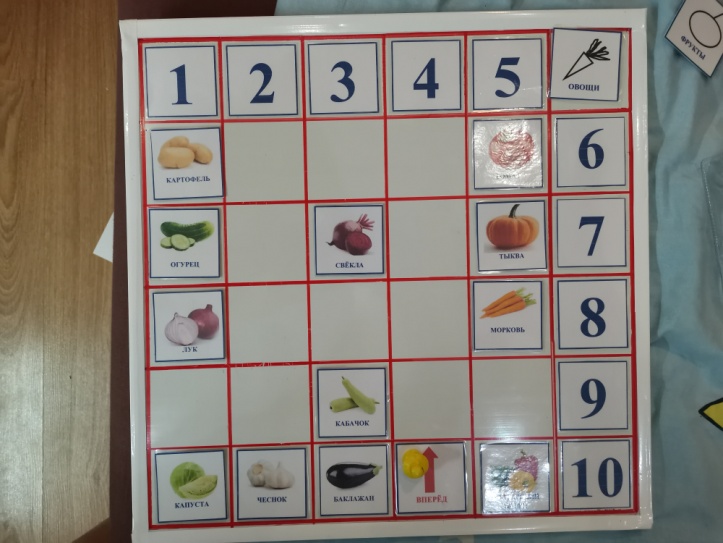 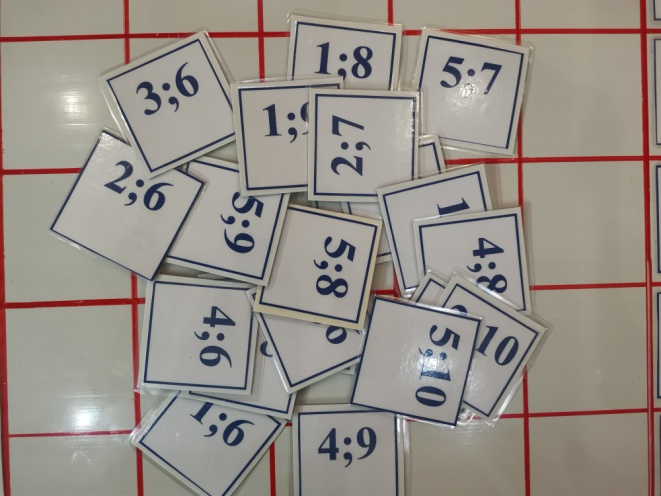 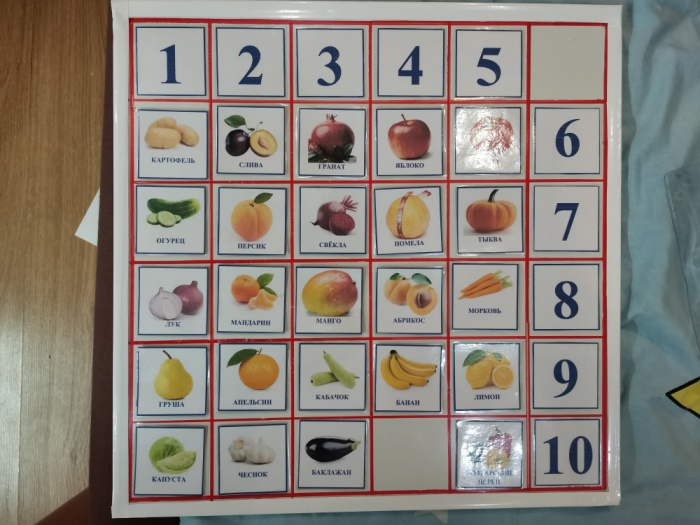 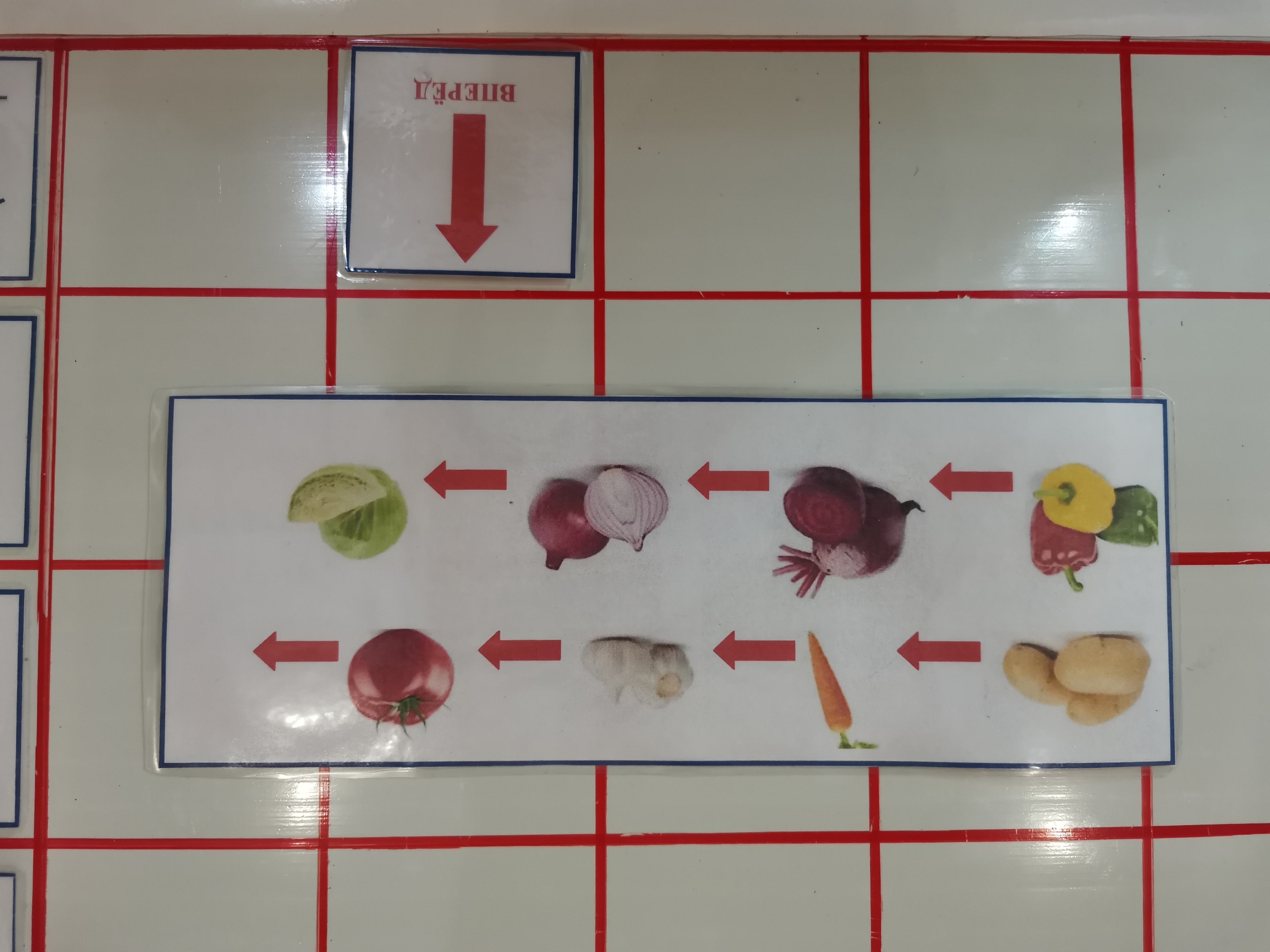 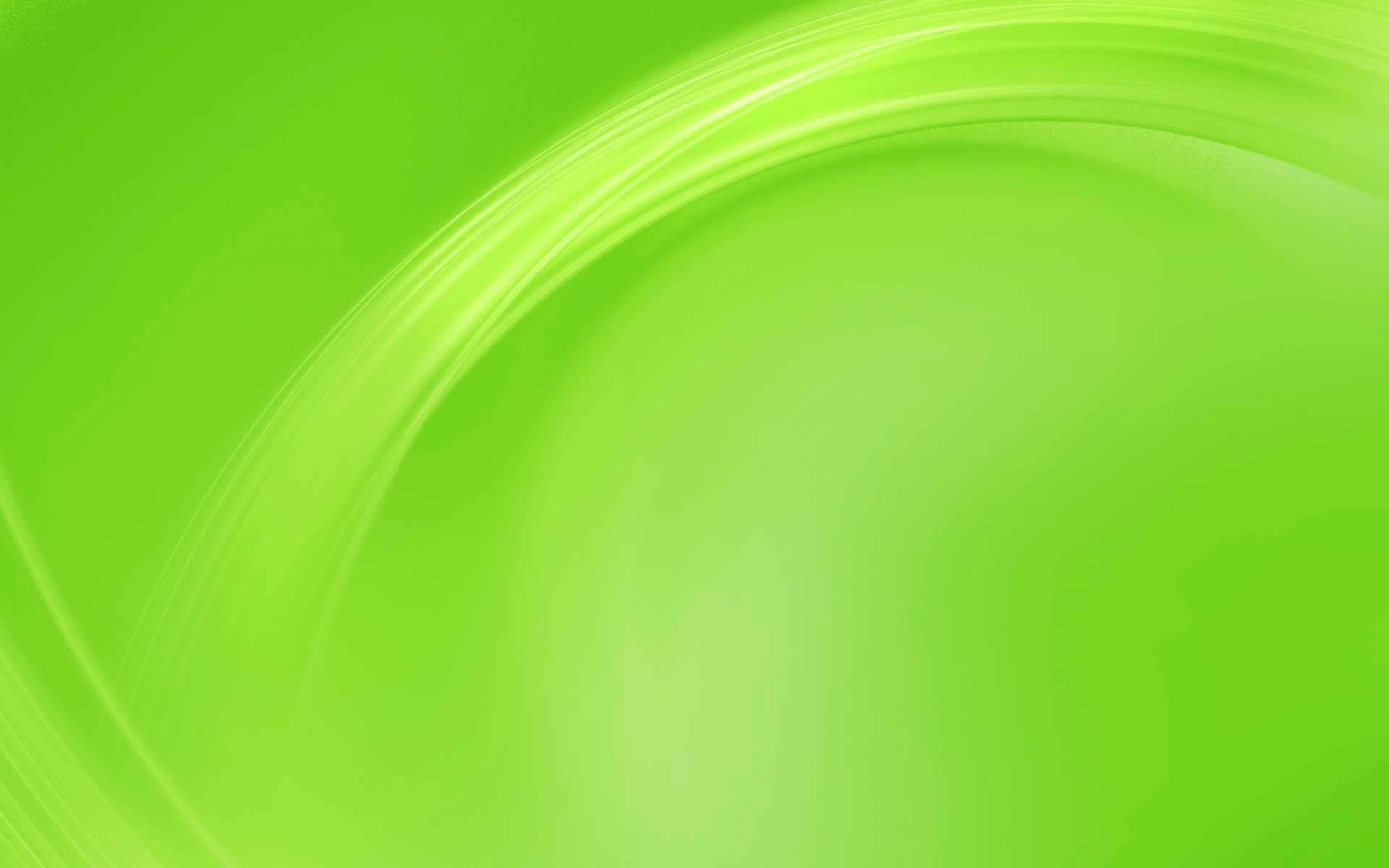 Умный планшет
Игра № 2 «Собери фрукты»
Оборудование:  карточки с изображение фруктов – 12 шт.; карточки с изображением овощей – 12 шт.; карточки – заместители – 4 шт.; карточки –путеводители -12 шт.; фишка жёлтого цвета 1 шт.; планшет ( сторона 1) ; карточка с обозначением фруктового сока;
Ход игры:
В игре могут участвовать от 2 до 6 детей.  Все карточки фруктов и овощей делятся поровну среди детей. 
Задание: 
1.Выложить карточки  на планшете согласно адресу на оборотной стороне;
2.Убрать с планшета все овощи и оставить фрукты (по очереди);
(по адресу 4;10) выкладывается карточка со стрелкой вперёд; а в верхний правый угол карточка с обозначением сока )
3. Выбрать карточки –путеводители .
4. Путь (с помощью фишки) от стрелки начинает ребёнок у которого карточка -путеводитель под № 1 и т.д; каждый ребёнок проговаривает : яблоко, а сок яблочный и т.д
5.Дети отвечают на вопрос : а если все фрукты выжать вместе, то сок получится какой?
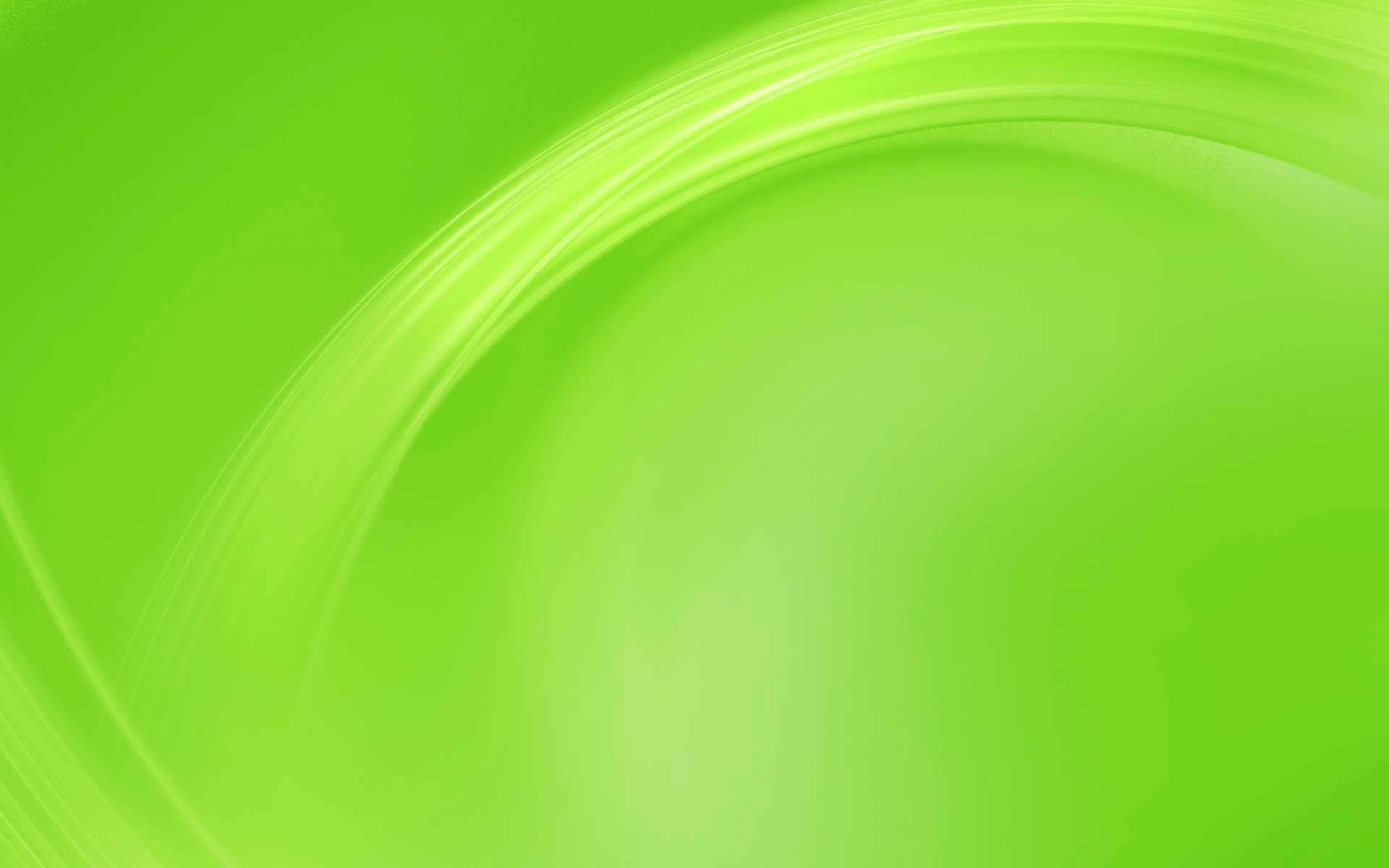 Умный планшет
Игра № 1 «Собери фрукты»
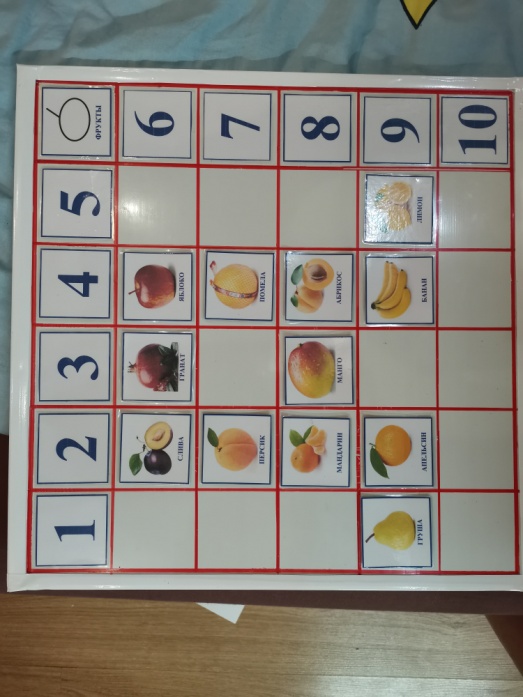 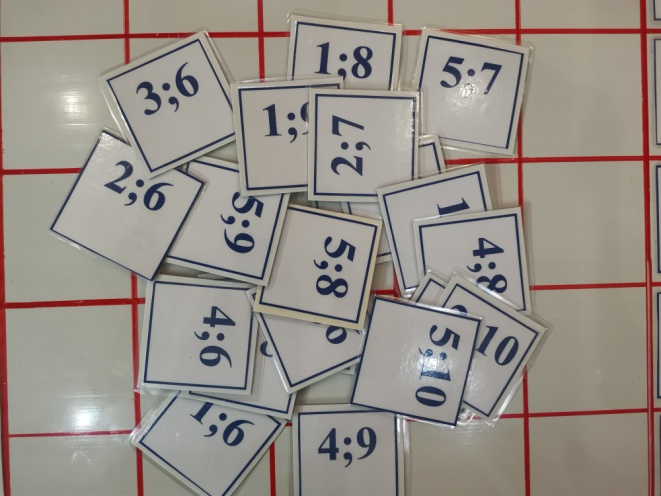 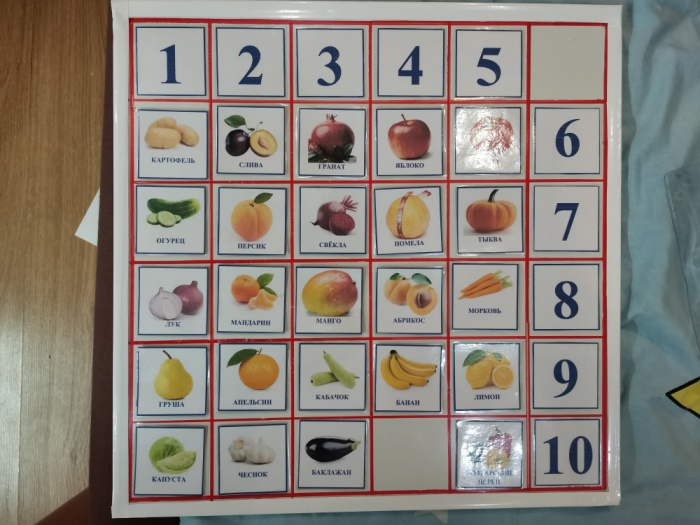 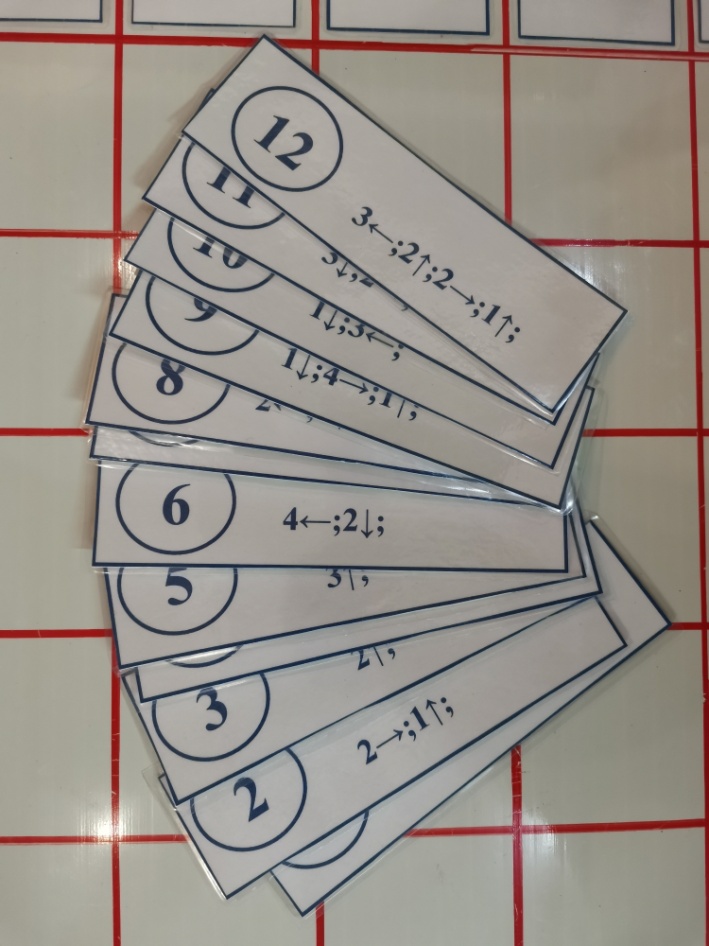 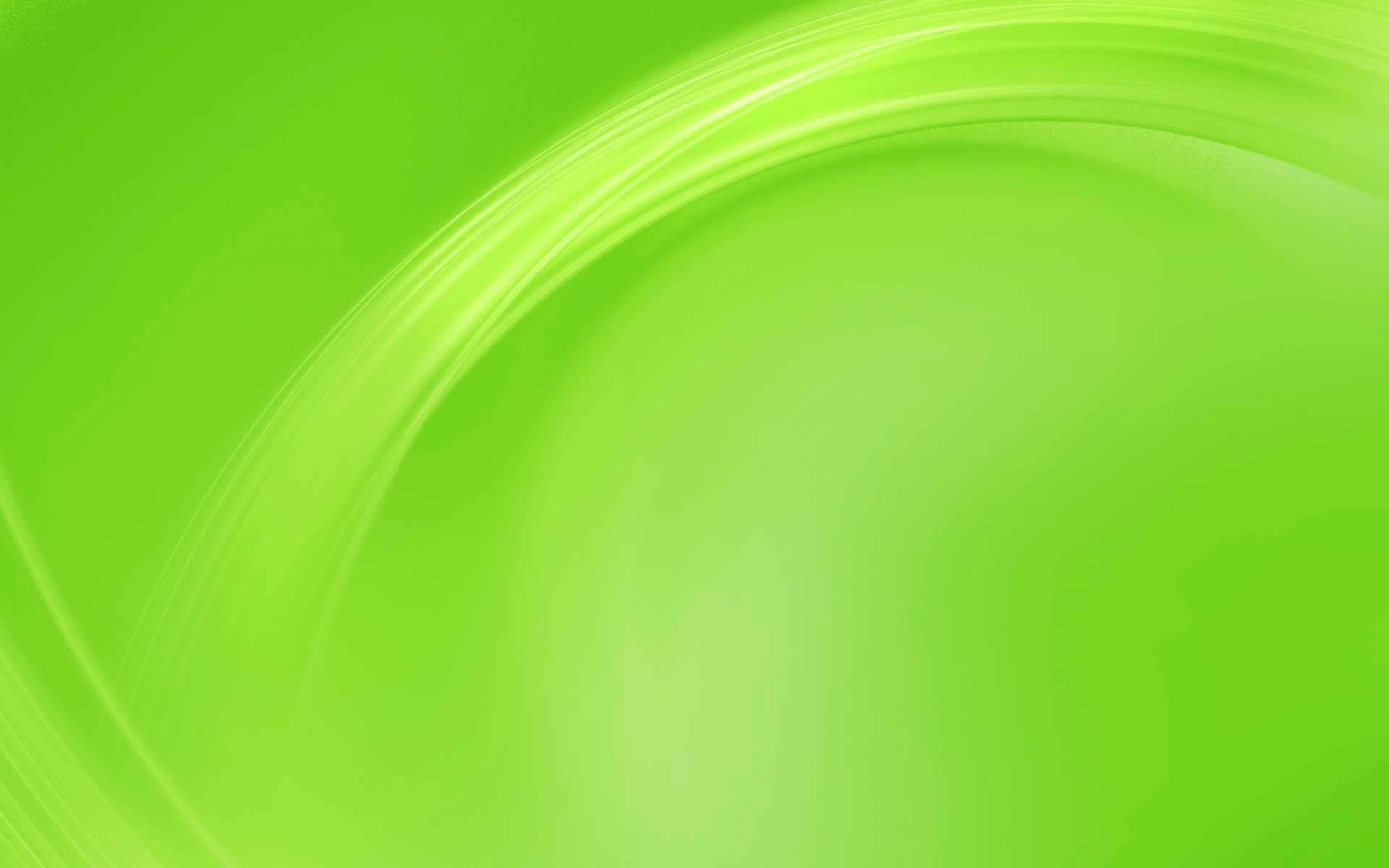 Умный планшет
Игра № 3 «Найди дом для животного»
Оборудование:  карточки с изображением животных – 14 шт.; карточки с изображением домов для животных – 8 шт.; карточки – заместители – 2 шт.; карточки –путеводители -14 шт.; фишка фиолетового цвета 1 шт.; планшет ( сторона 1) ; 
Ход игры:
В игре могут участвовать от 2 до 6 детей.  Все карточки с животными делятся поровну среди детей. На оборотной стороне карточек  записаны адреса.
Задание: 
1.Выложить карточки  на планшете согласно адресу на оборотной стороне;
2.Убрать с планшета всех диких животных и оставить домашних (по очереди);
в верхний правый угол карточка с заместителем.
3. Выбрать карточки –путеводители .
4. Путь (с помощью фишки) начинает ребёнок  который по очереди первый .
5. В процессе игры детям задаются вопросы: Какие это животные? Почему их называют дикие (домашние) ? Как называется домик для…….
            ИГРА № 4 АНАЛОГИЧНА ИГРЕ № 3
 (с планшета убираются домашние, остаются дикие)
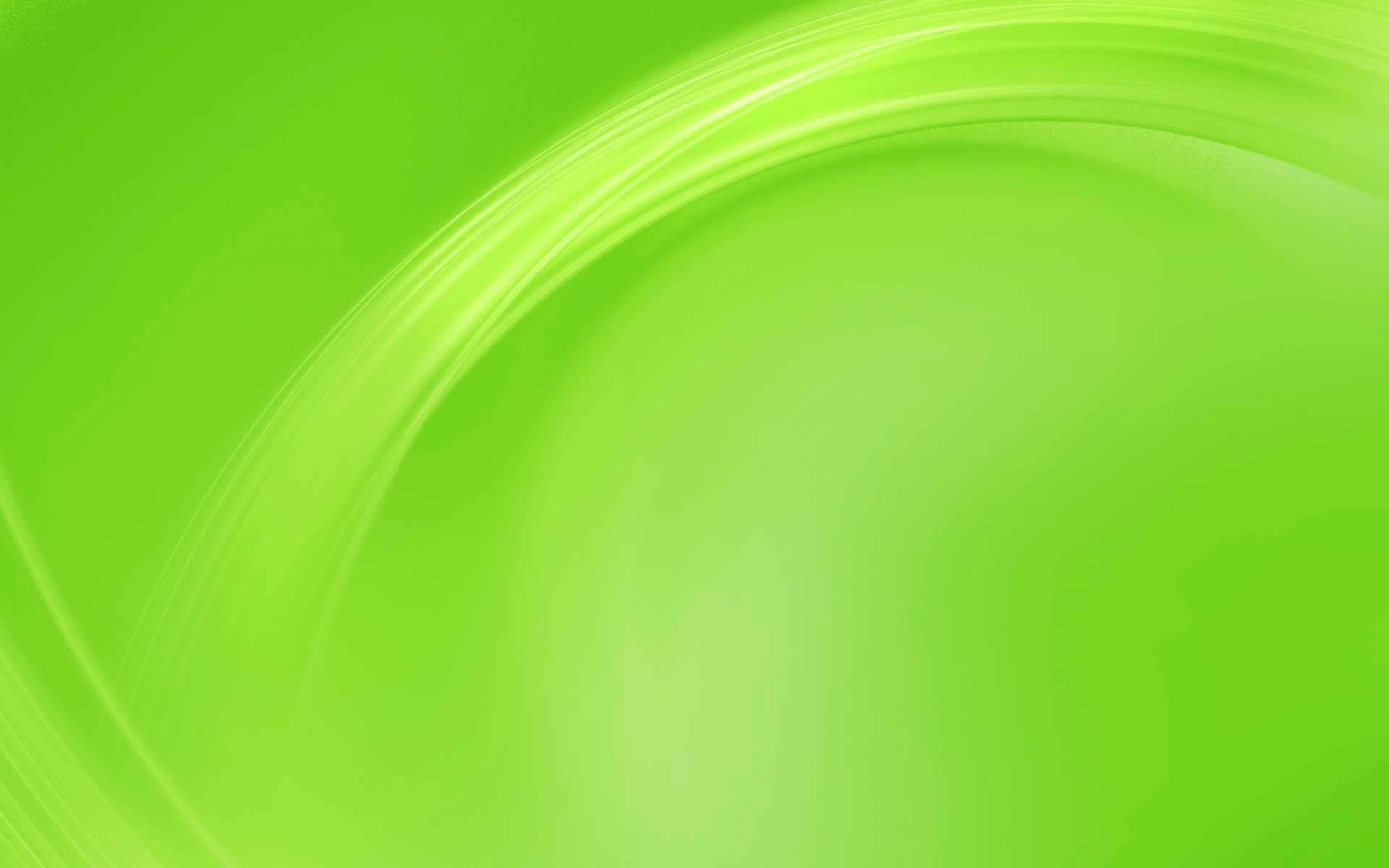 Умный планшет
Игра № 3-4 «Найди дом для животного»
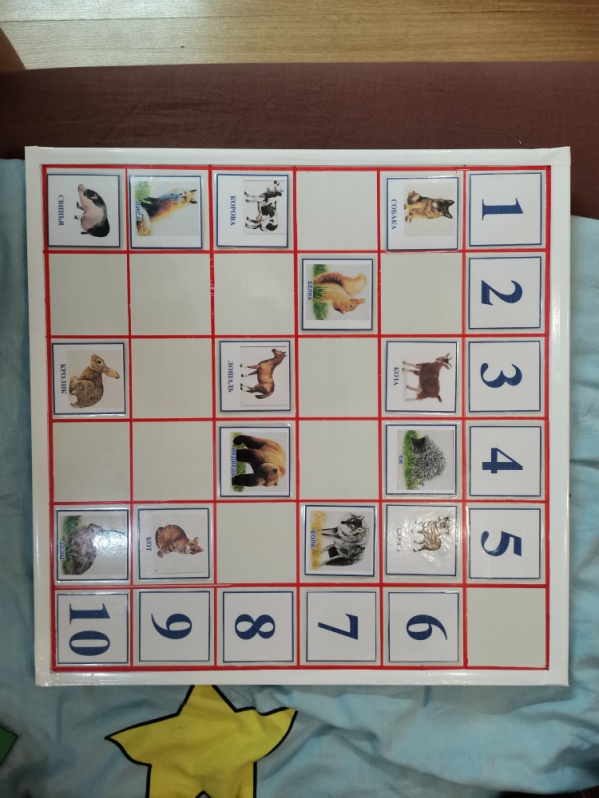 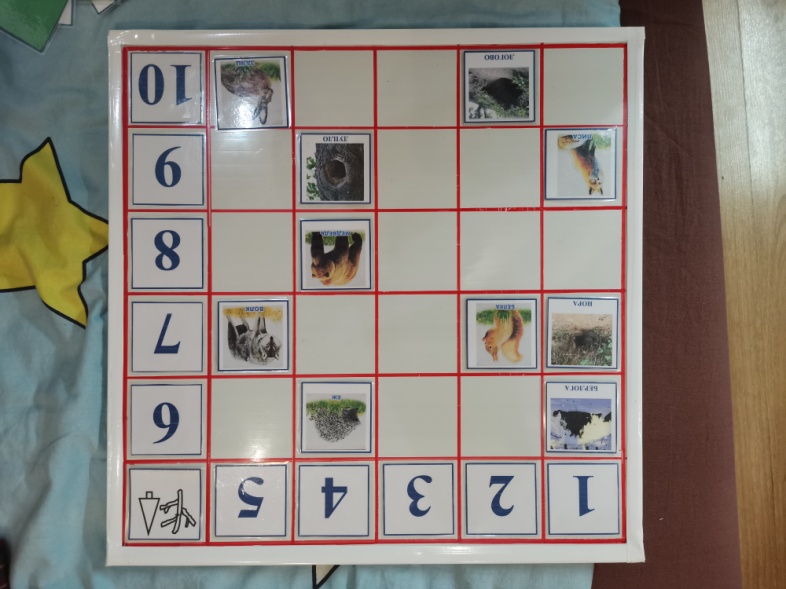 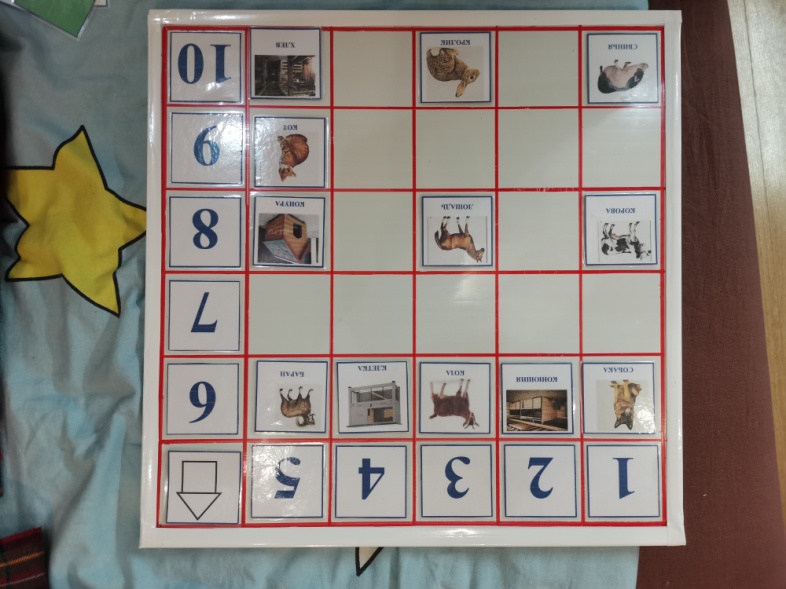 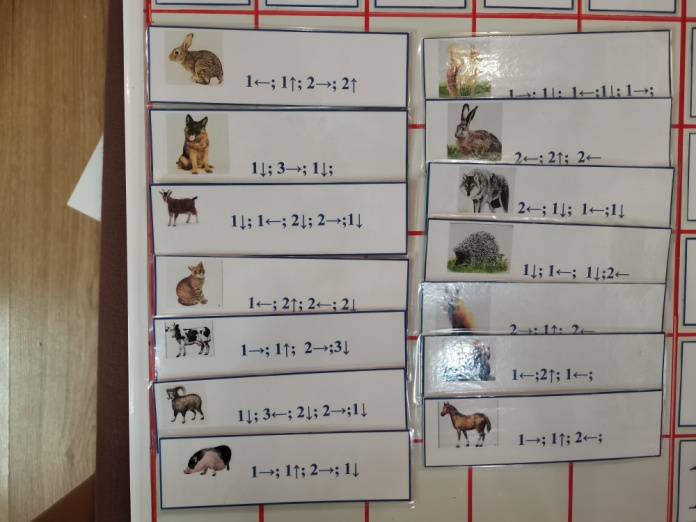 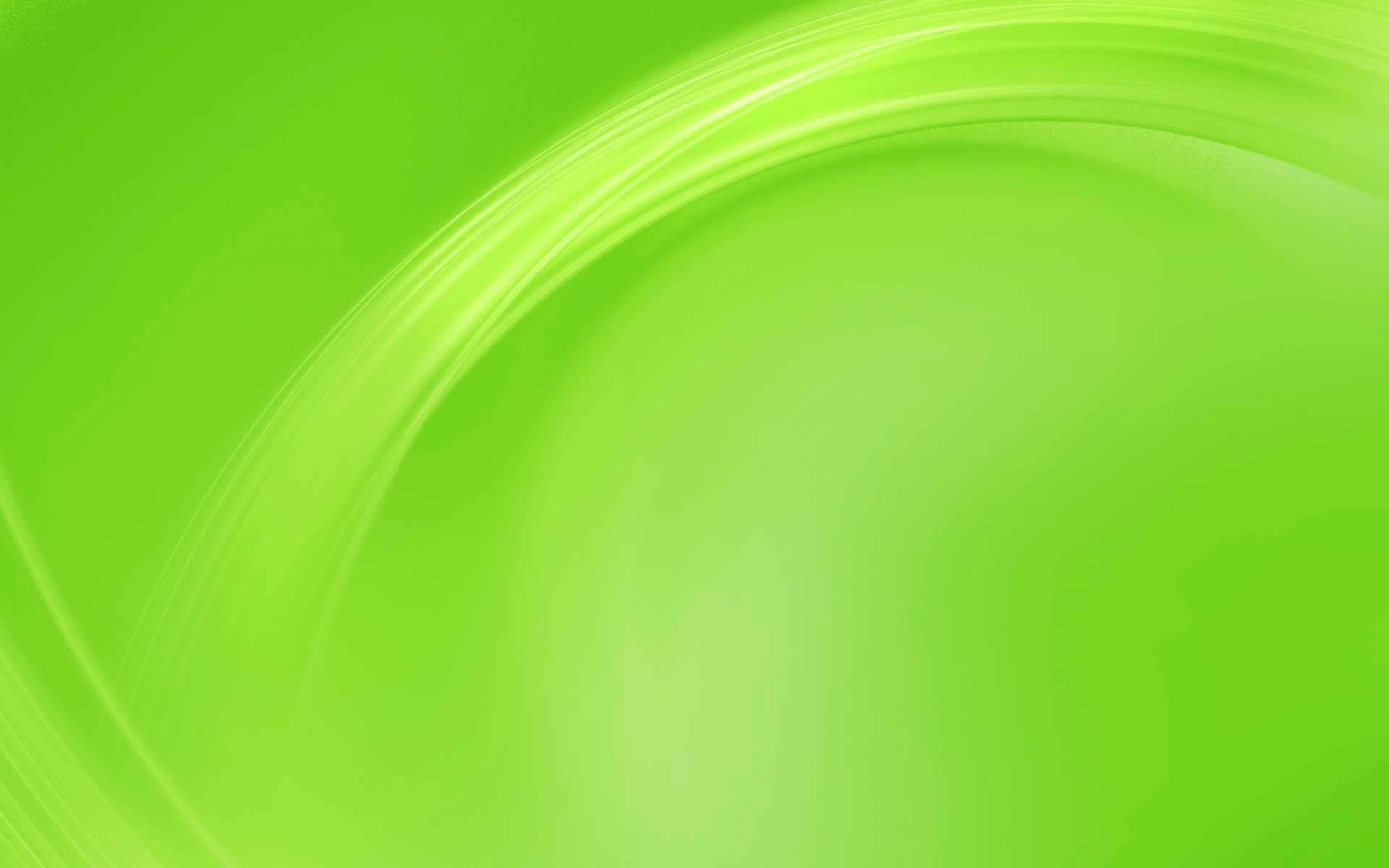 Умный планшет
Игра № 5-6  
«Одень ребёнка на прогулку зимой (летом)»
Оборудование:  карточки с изображением зимней и летней одежды– 25 шт.; карточки – заместители – 4 шт.; планшет ( сторона 1) ; фишка фиолетового цвета – 1 шт., лист в клетку, карандаш.
Ход игры:
В игре могут участвовать от 2 до 6 детей.  Все карточки с одеждой делятся поровну среди детей. На оборотной стороне карточек  записаны адреса.
Задание: 
1.Выложить карточки  на планшете согласно адресу на оборотной стороне;
В верхний правый квадрат кладется карточка заместитель (зима)
2.Убрать с планшета всю летнюю одежду оставить зимнюю (по очереди);
В верхнем правом углу заменяется карточка заместитель на мальчика. Задание одеть мальчика на прогулку зимой. Фишка устанавливается в квадрат по адресу 5; 10. Дети по очереди передвигают фишку до карточки  с нужным предметом и убирают её с планшета,  записывают путь передвижения с помощью цифр и стрелок на листке в клетку. 

ИГРА № 6 АНАЛОГИЧНА ИГРЕ №5
 (с планшета убирается зимняя одежда, остаётся летняя)
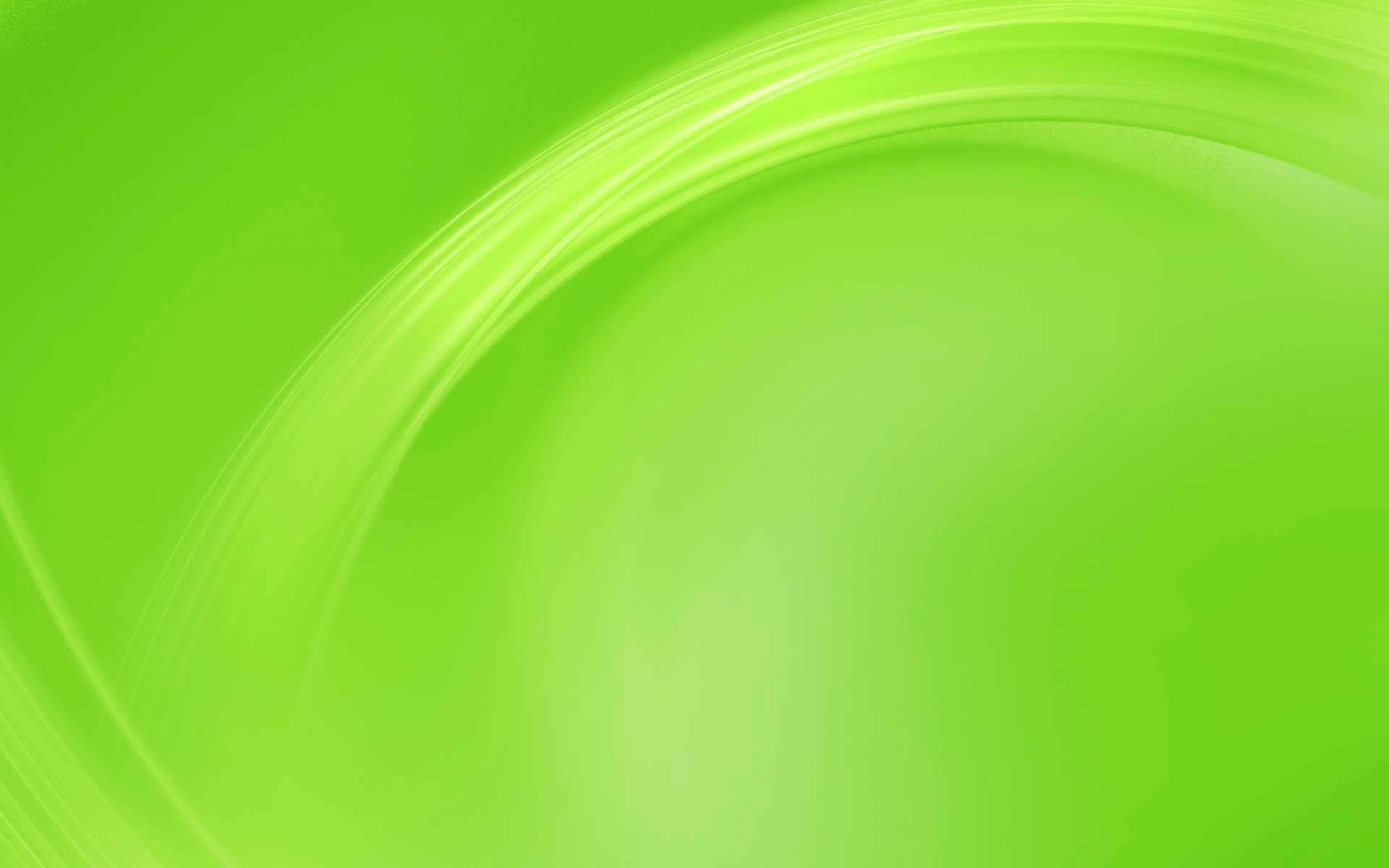 Умный планшет
Игра № 5 - 6 
«Одень ребёнка на прогулку зимой (летом)»
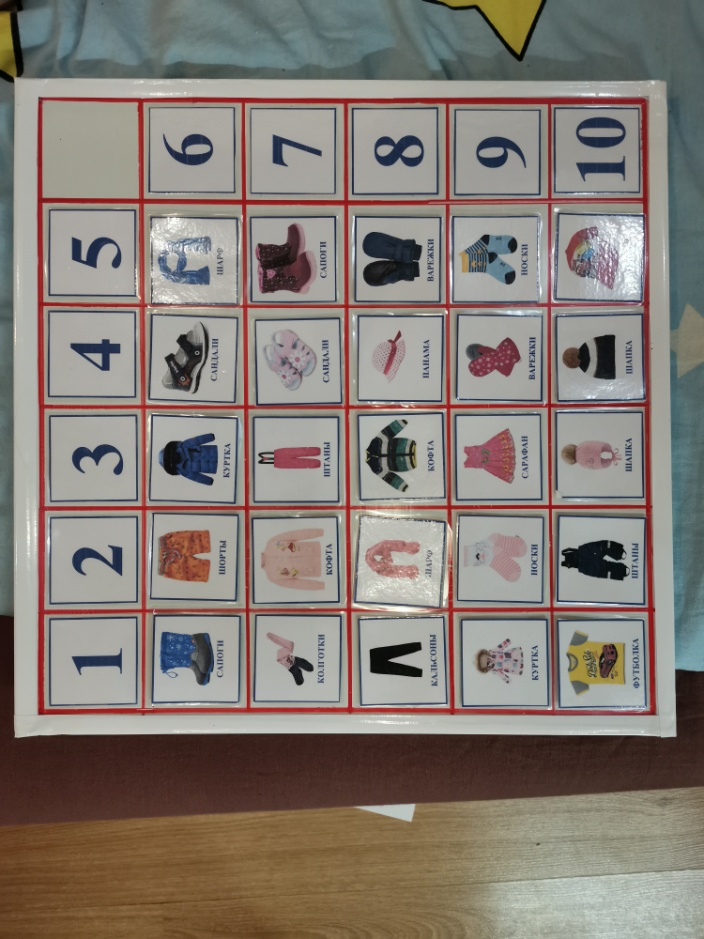 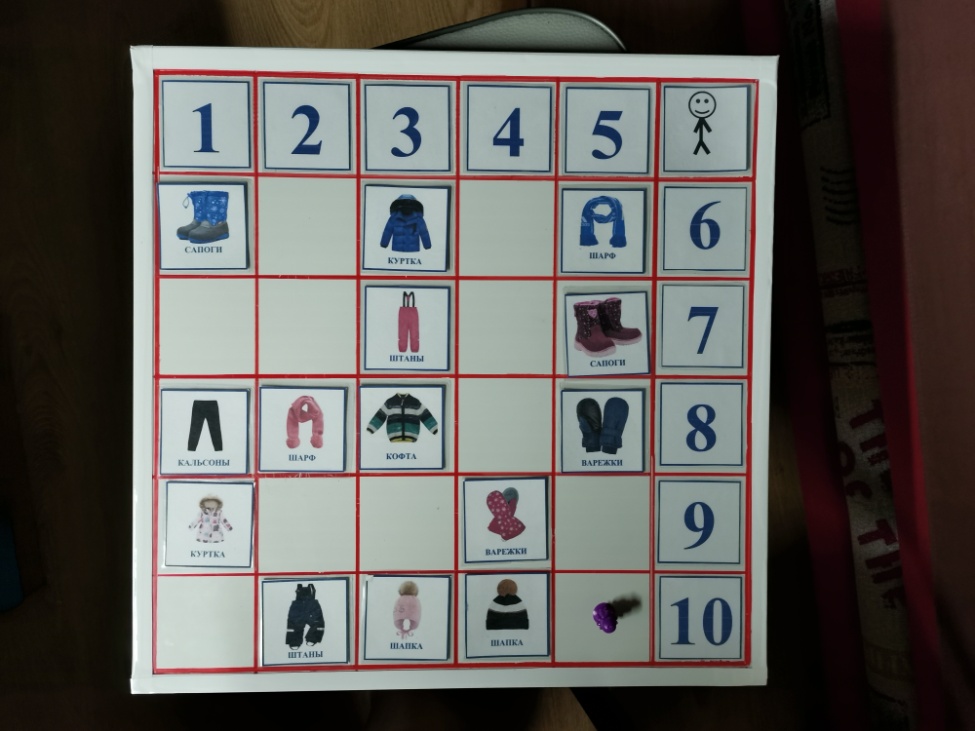 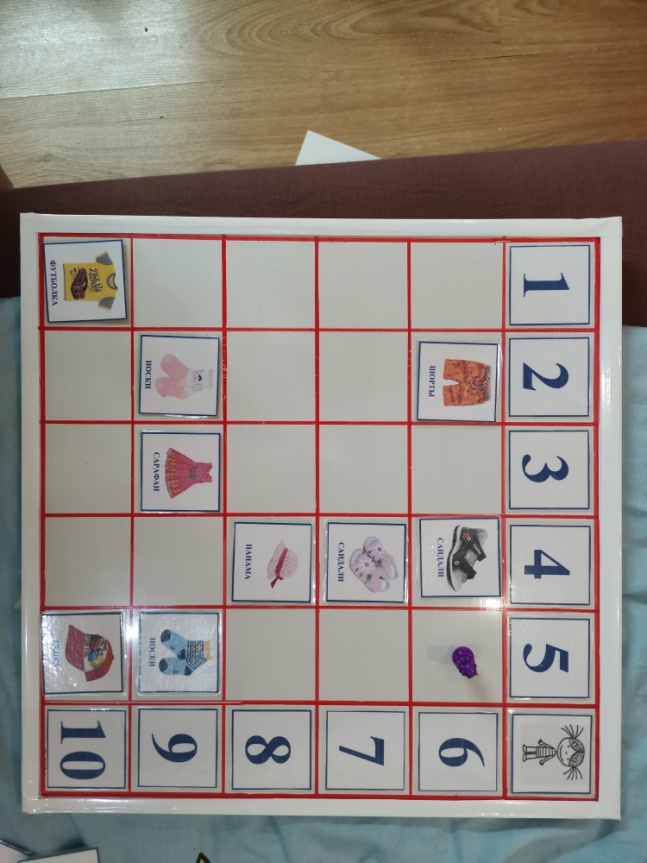 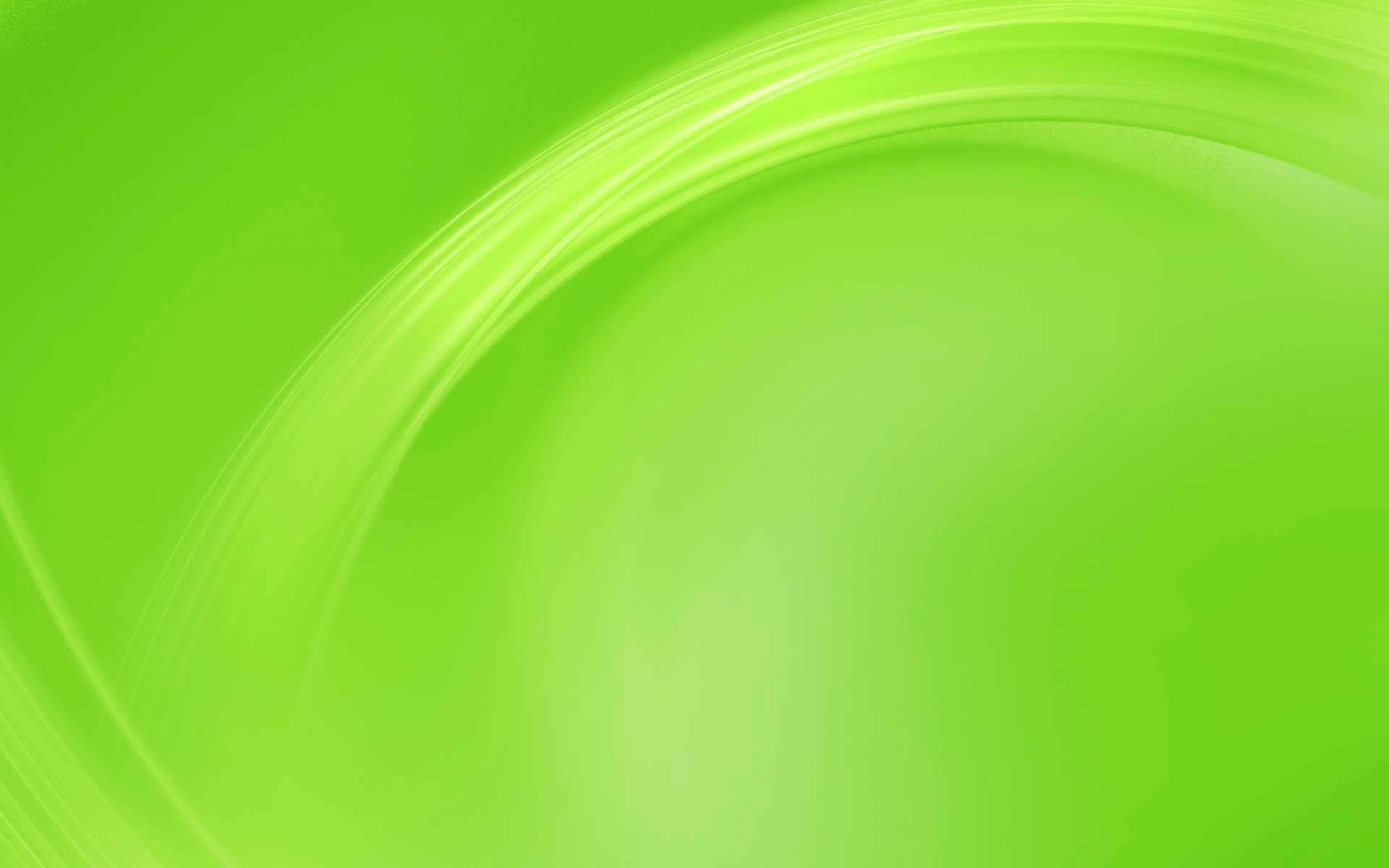 Умный планшет
Игра № 7 «Составь предложение»
Оборудование:  карточки – заместители – 22 шт.; :  карточки с цифрами от 1 до 10 – 10шт.; планшет ( сторона 2) ; 
Ход игры:
В начале взрослый играет вместе с детьми. Далее дети самостоятельно придумывают и составляют предложения.  По мере прохождения тем количество карточек увеличивается.
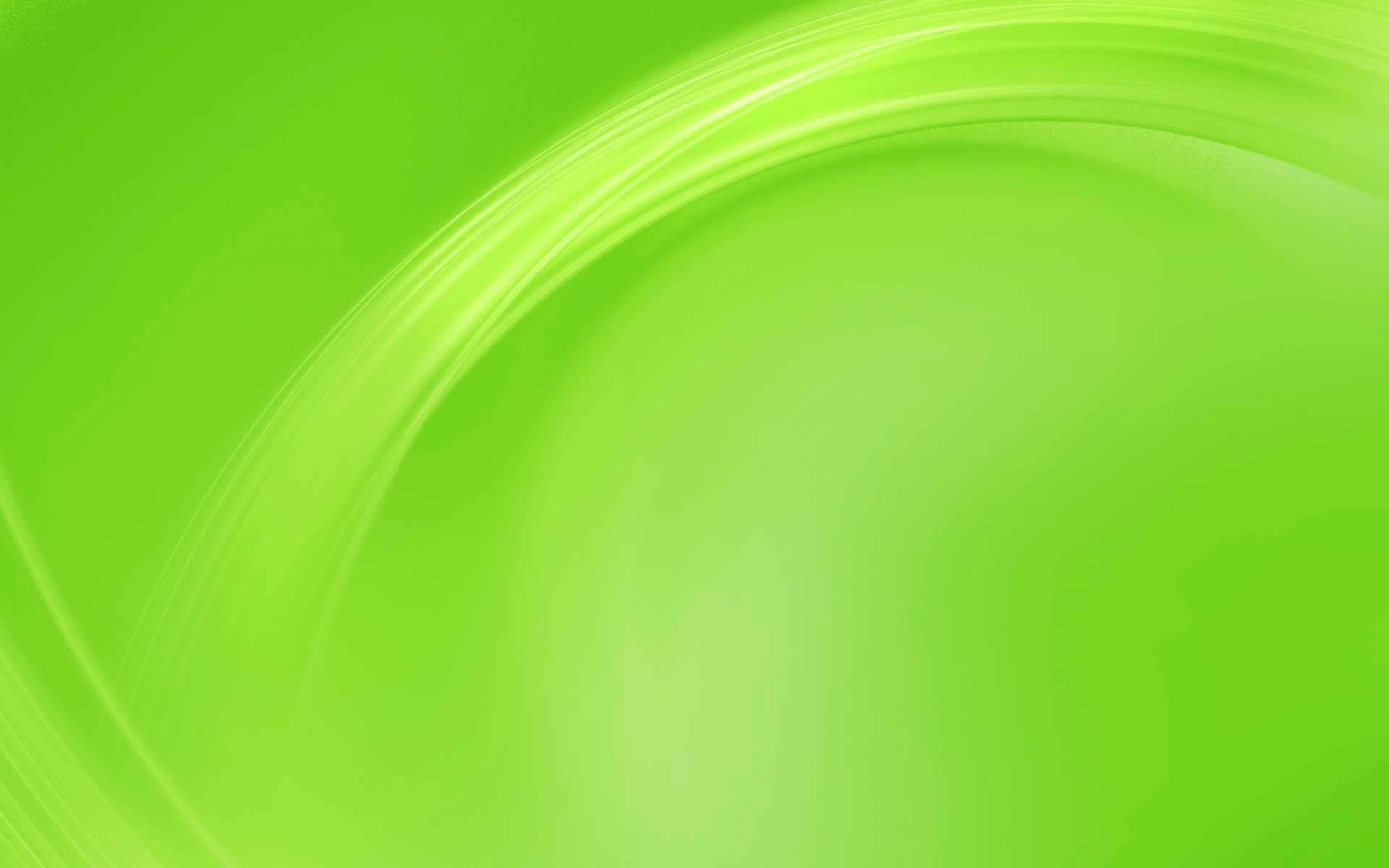 Умный планшет
Игра № 7«Составь предложение»
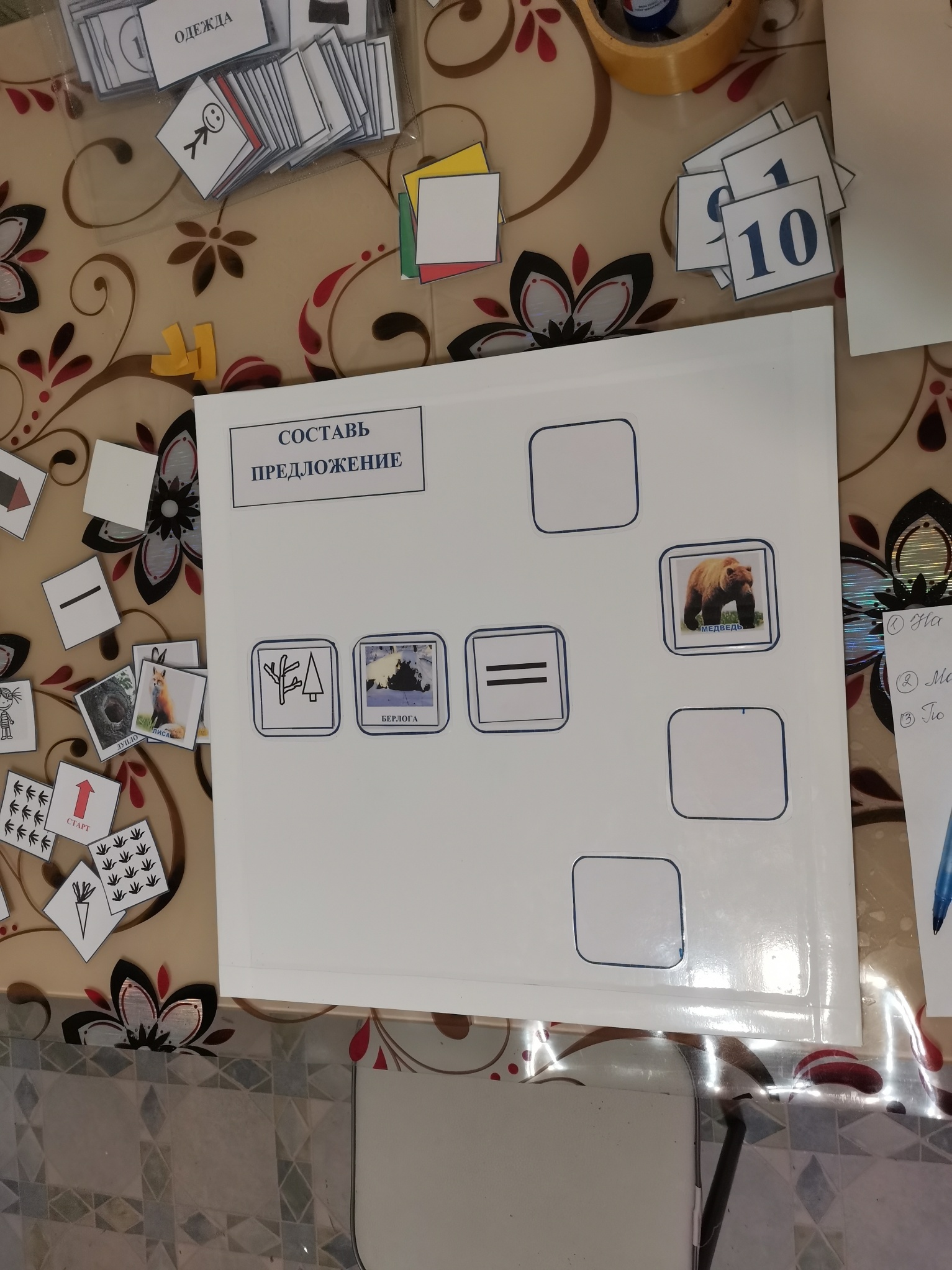 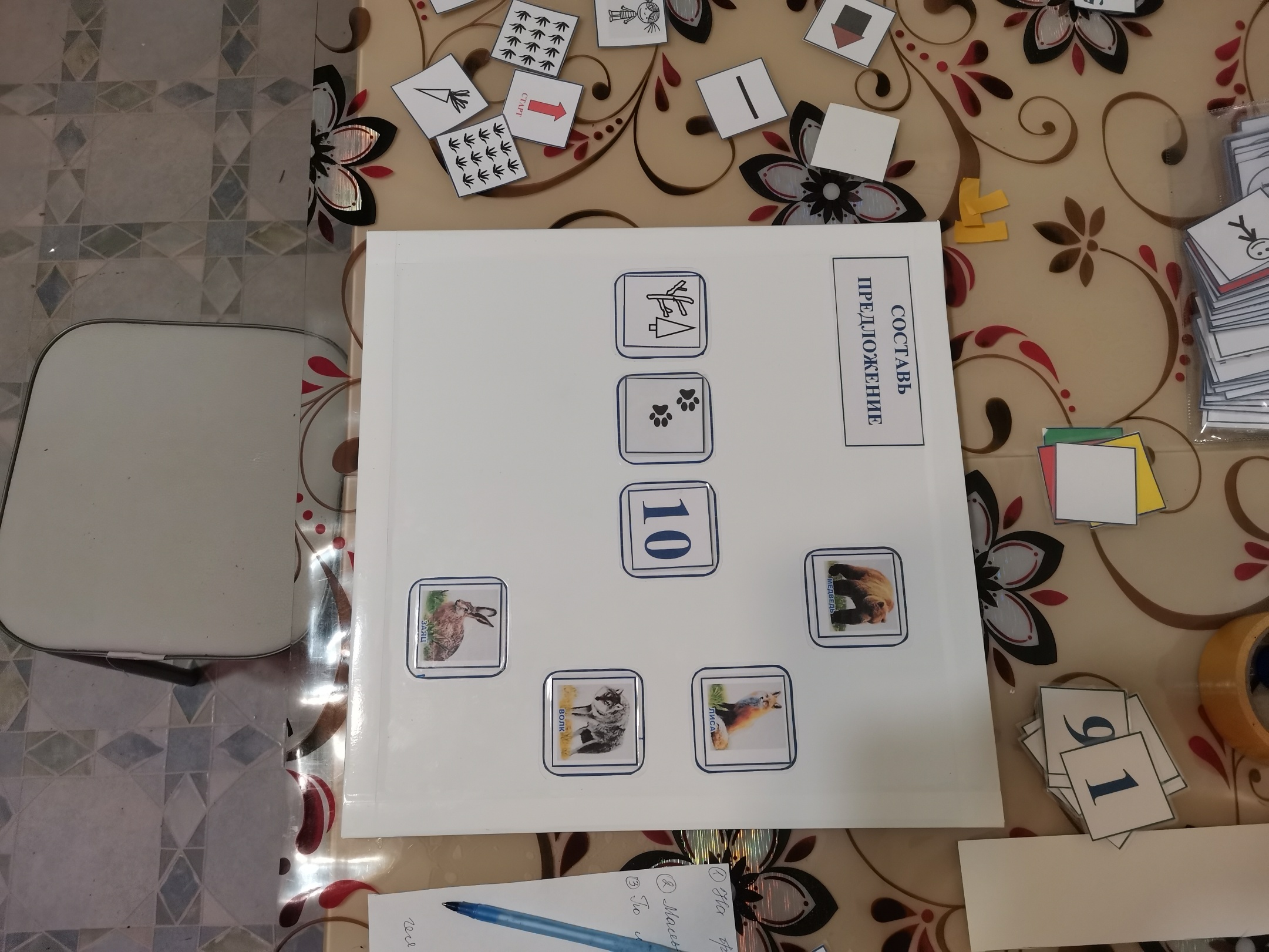 По лесу идёт 10 медведей (цифры ставим от 1до 10, 
Предложение проговариваем  сначала 
по каждому животному .
В лесу , в берлоге живёт медведь.
Карточки с домами  и животными меняем.
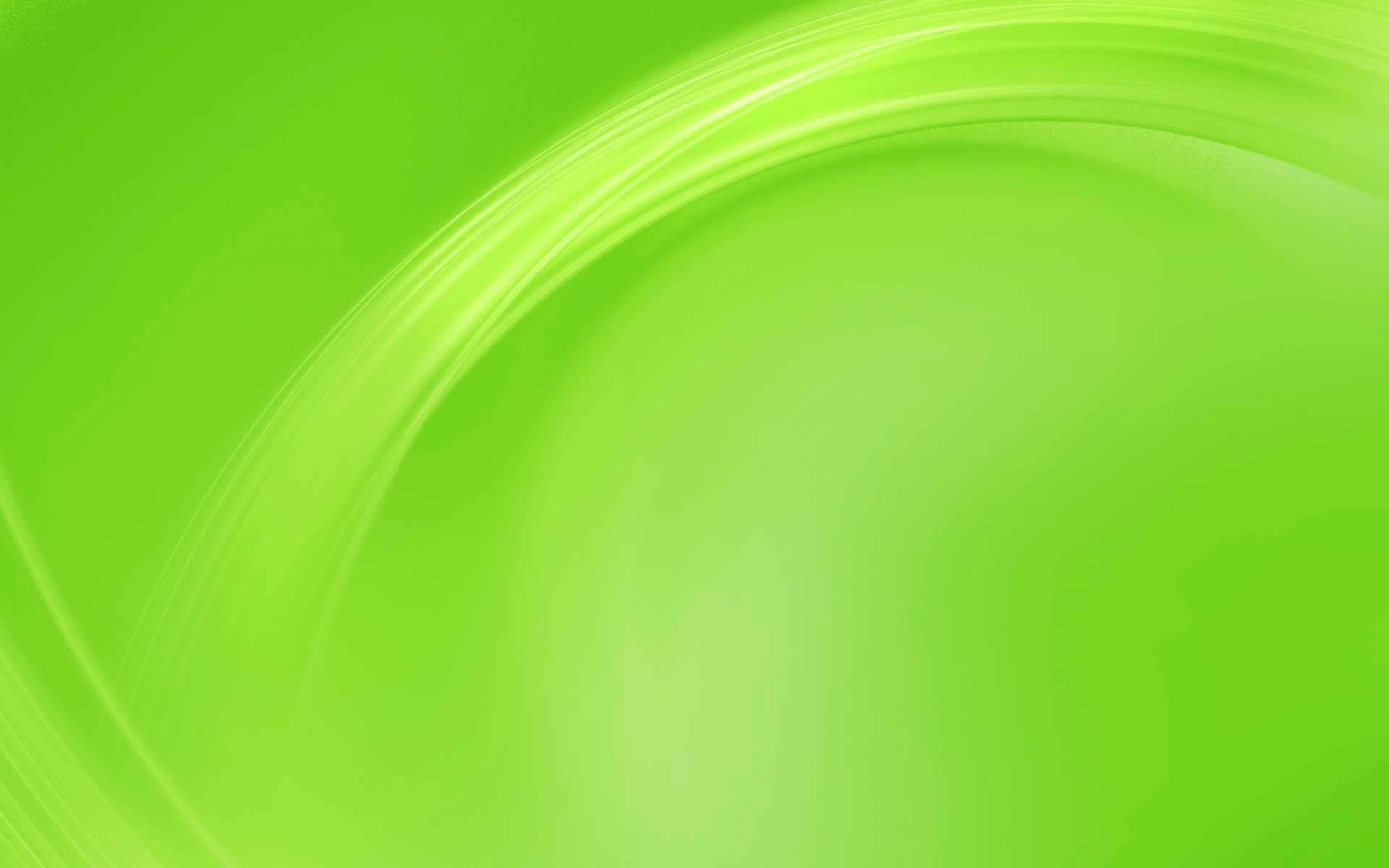 Умный планшет
Игра № 7«Составь предложение»
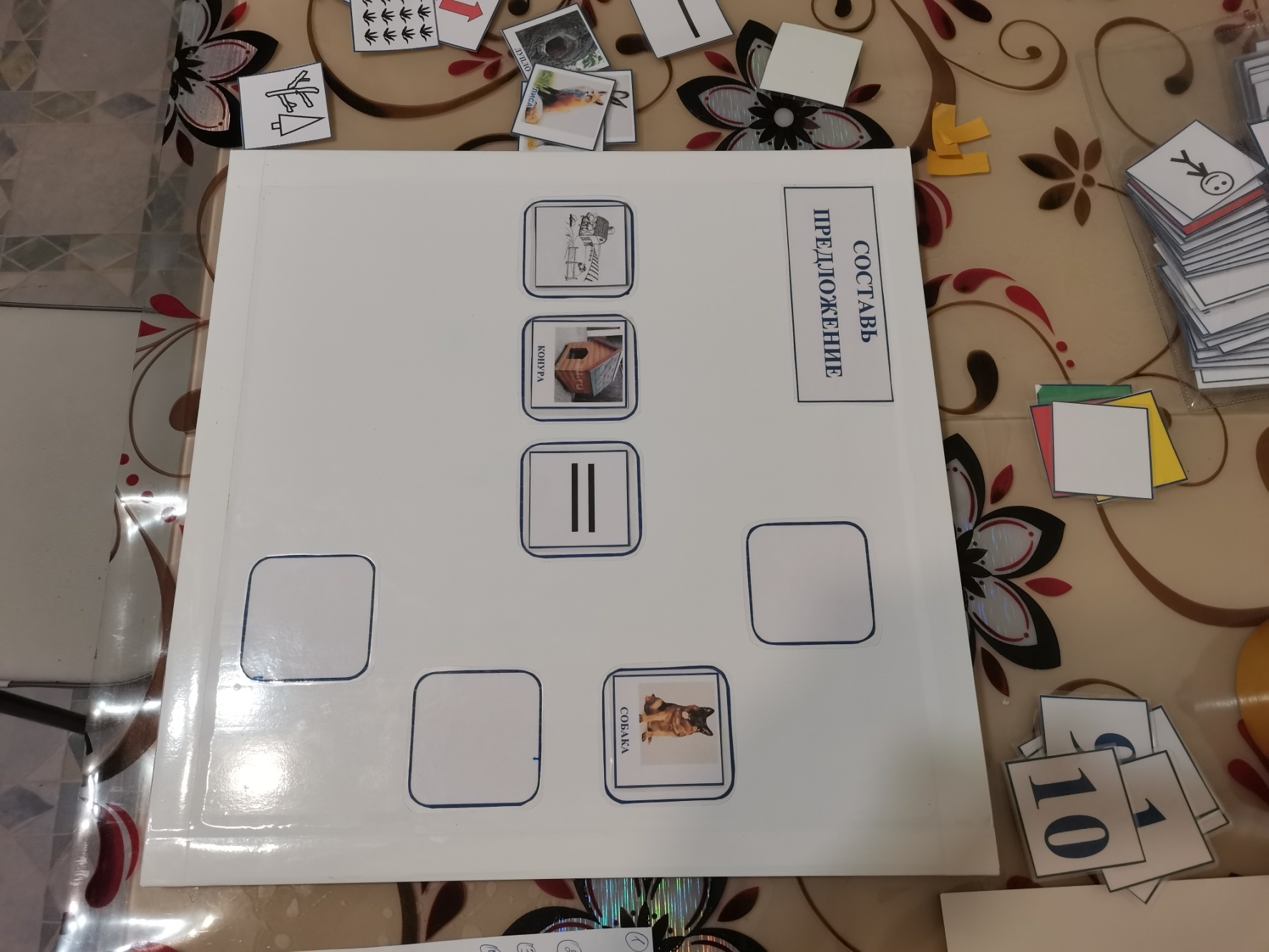 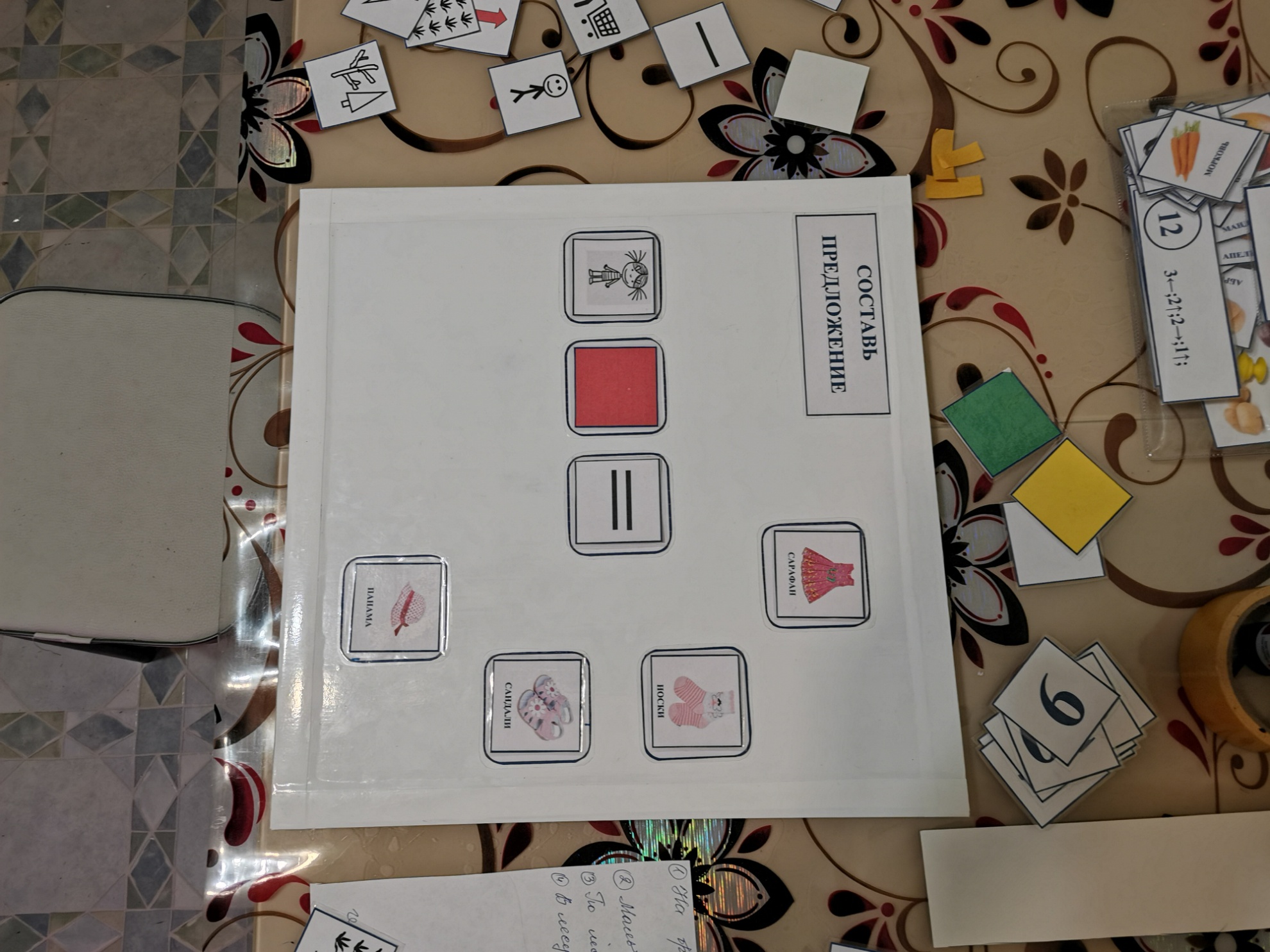 Девочка летом надела платье, носки, 
сандалии и панаму.
На ферме в конуре живёт собака
Карточки с домами и животными меняются.
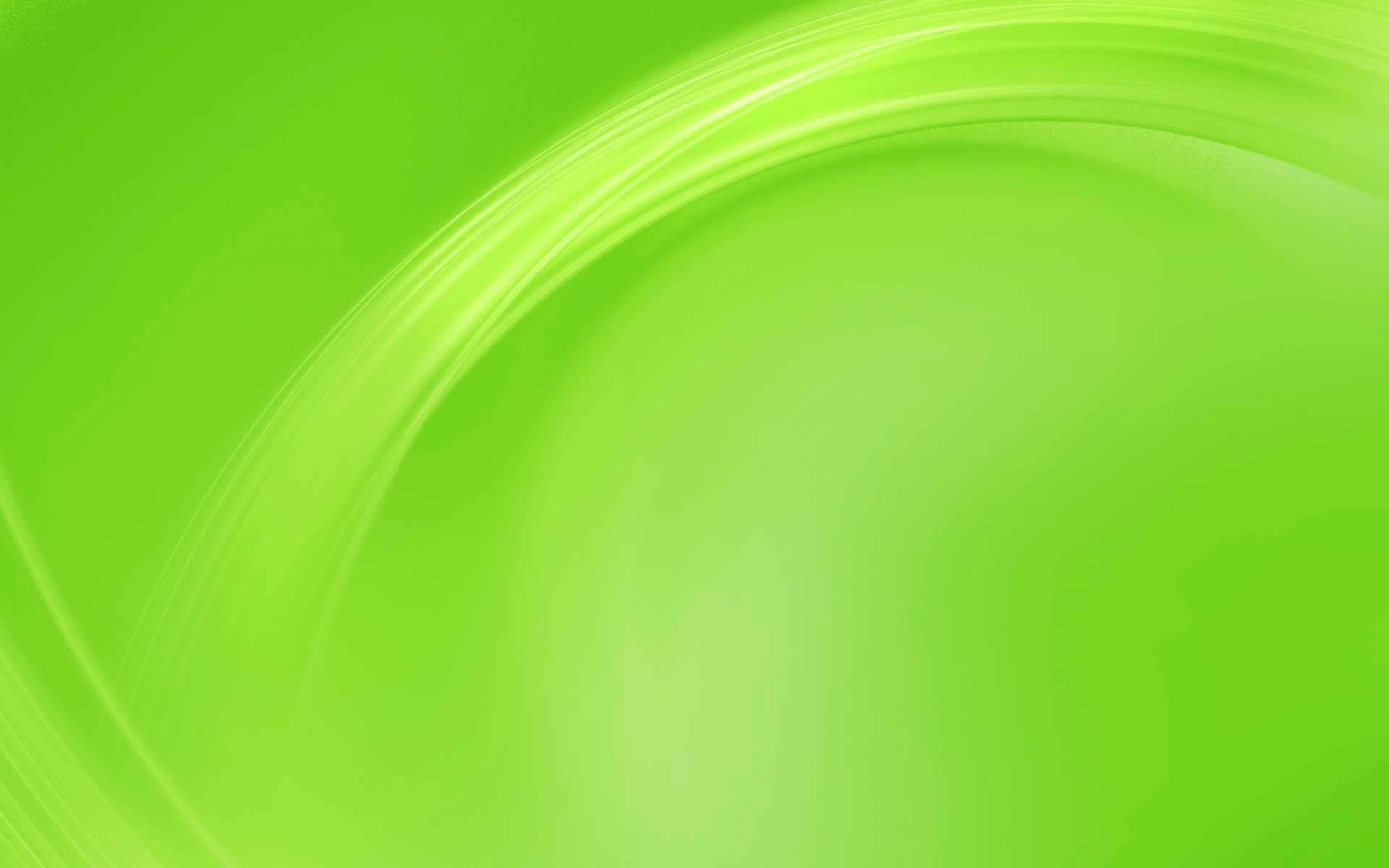 Умный планшет
Игра № 7«Составь предложение»
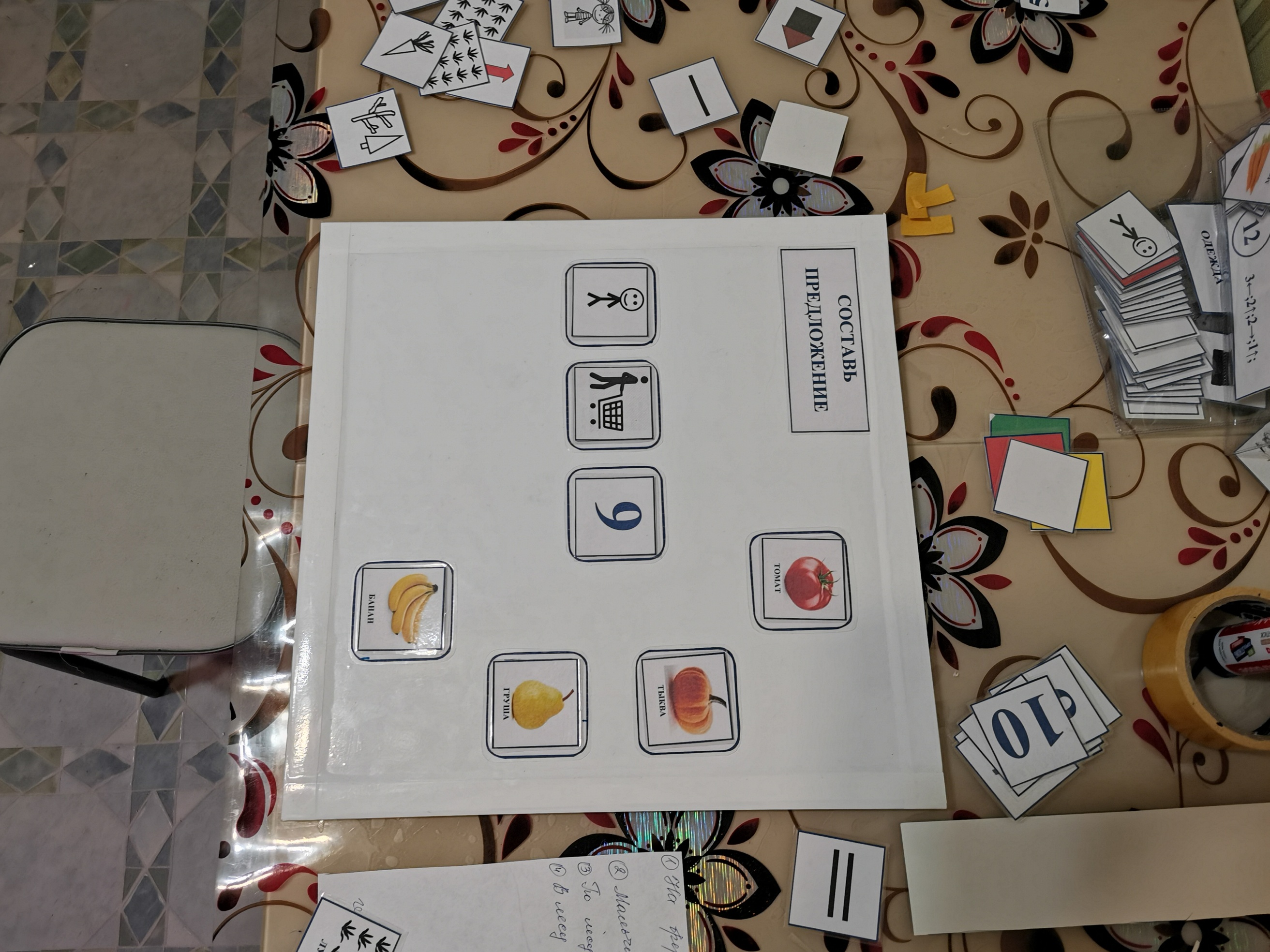 Мальчик купил в магазине 9 помидоров (цифры ставим от 1 до 10)  и т.д.
Предложение проговариваем по каждому овощу (фрукту) сначала.
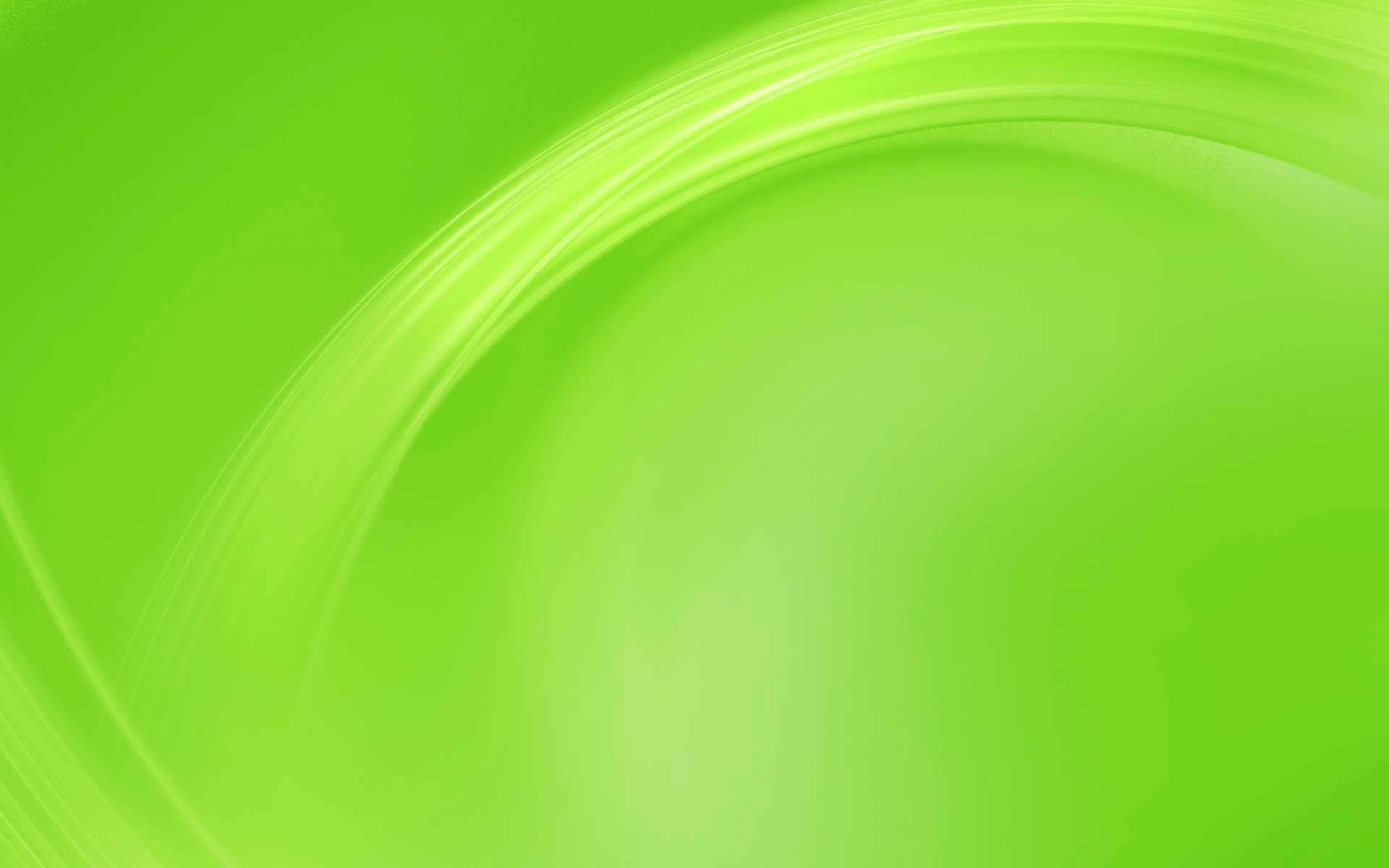 СПАСИБО 
ЗА ВНИМАНИЕ